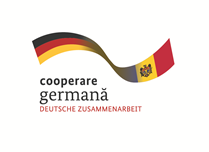 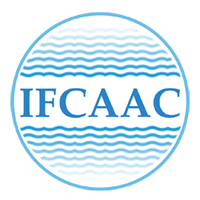 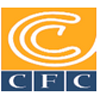 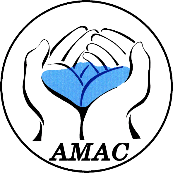 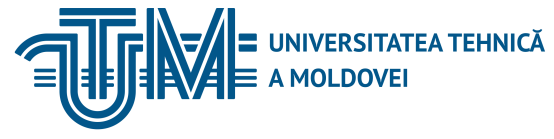 INSTITUTUL DE FORMARE CONTINUĂ ÎN DOMENIUL ALIMENTĂRII CU APĂ ŞI CANALIZĂRII
PENTRU MEMBRII ASOCIAȚIEI „MOLDOVA APĂ-CANAL”
Curs de instruire pentru angajații operatorilor „Apă-Canal”Sesiunea: Законодательство в сфере общественного здоровья по вопросам водоснабжения, санитарии и гигиены в Республике МолдоваExpert,  Şalaru IonAgenţia Naţională pentru Sănătate Publică07-08 octombrie 2021,  Chișinău
08/10/2021
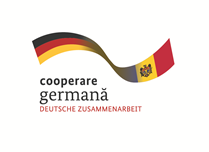 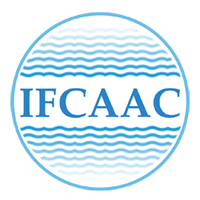 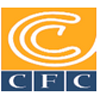 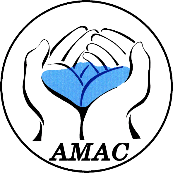 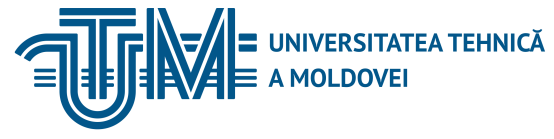 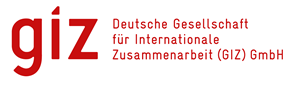 INSTITUTUL DE FORMARE CONTINUĂ ÎN DOMENIUL ALIMENTĂRII CU APĂ ŞI CANALIZĂRII
PENTRU MEMBRII ASOCIAȚIEI „MOLDOVA APĂ-CANAL”
Содержание:
Bведение,
Международные акты и руководства в области воды, санитарии и гигиены,
 Законодательство и национальная политика в области воды, санитарии и гигиены,
 Национальные нормы и регламенты,
Выводы и рекомендации
08/10/2021
Ion Salaru
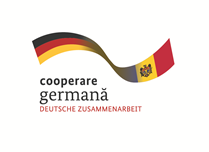 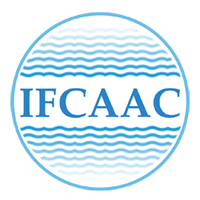 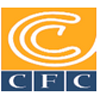 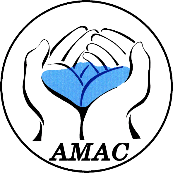 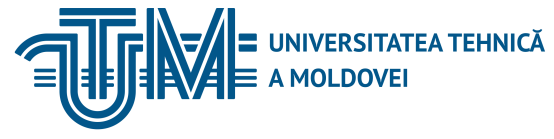 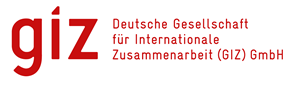 INSTITUTUL DE FORMARE CONTINUĂ ÎN DOMENIUL ALIMENTĂRII CU APĂ ŞI CANALIZĂRII
PENTRU MEMBRII ASOCIAȚIEI „MOLDOVA APĂ-CANAL”
Bведение
Право на воду - основное право человека 
Питьевая вода - наиболее необходимый и потребляемый продукт,
 Охрана и управление вод ставит много проблем в XXI веке, в том числе: право доступа к питьевой воде; загрязнение воды и опреснение; утечки и сброса сточных вод; управление водными ресурсами в сельских и городских районах; защита пойм и трансграничное управление ресурсами подземных вод.
08/10/2021
Ion Salaru
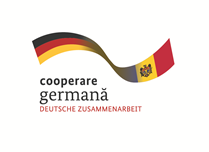 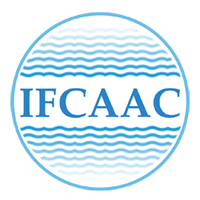 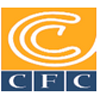 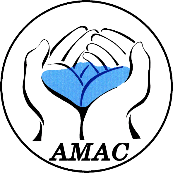 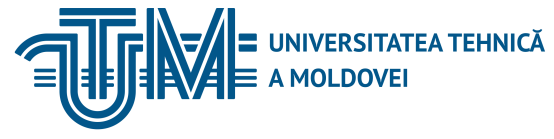 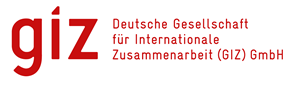 INSTITUTUL DE FORMARE CONTINUĂ ÎN DOMENIUL ALIMENTĂRII CU APĂ ŞI CANALIZĂRII
PENTRU MEMBRII ASOCIAȚIEI „MOLDOVA APĂ-CANAL”
Международные акты в области водоснабжения, санитарии и гигиены 
1. Протокол по проблемам воды и здоровья к Хельсинкской Конвенции 1992 года (www.ansp.md) 
      Первый обязательный международный акт в области водоснабжения и санитарии, 
Принят в 1999 году и вступил в силу в 2005 году, Республика Молдова ратифицировала Протокол законом № 207 от 29 июля 2005 года (http://lex.justice.md/index.php?action=view&view=doc&lang=1&id=313028)
08/10/2021
Ion Salaru
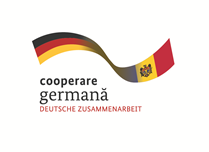 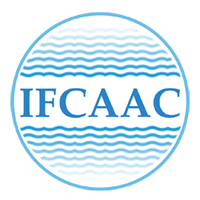 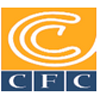 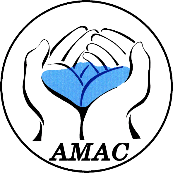 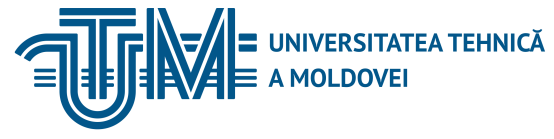 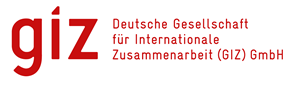 INSTITUTUL DE FORMARE CONTINUĂ ÎN DOMENIUL ALIMENTĂRII CU APĂ ŞI CANALIZĂRII
PENTRU MEMBRII ASOCIAȚIEI „MOLDOVA APĂ-CANAL”
Цель Протокола заключается в продвижении на всех соответствующих национальных уровнях и в трансграничном и международном контексте защиты здоровья и благополучия человека как индивидуально, так и коллективно в условиях устойчивого развития путем улучшения управления водными ресурсами, включая охрану водных экосистем и предотвращение , контроль и сокращение заболеваний, связанных с водой.
Включает определения, например болезни связанные с водой, означают любые существенные негативные последствия для здоровья человека, такие как смерть, инвалидность, болезни или другие проявления, прямо или косвенно вызванные водой.
08/10/2021
Ion Salaru
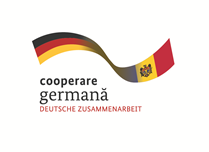 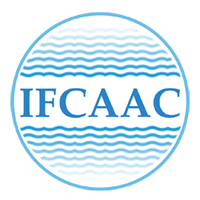 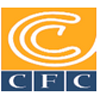 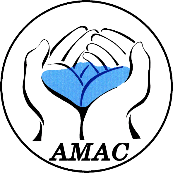 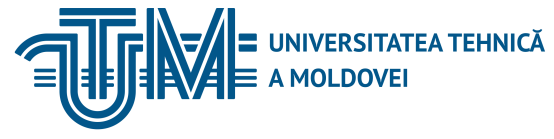 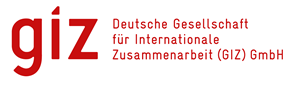 INSTITUTUL DE FORMARE CONTINUĂ ÎN DOMENIUL ALIMENTĂRII CU APĂ ŞI CANALIZĂRII
PENTRU MEMBRII ASOCIAȚIEI „MOLDOVA APĂ-CANAL”
Положения Протокола распространяются на: 
а) Пресные поверхностные воды; 
б) подземные воды; 
c) эстуарии; 
d) прибрежные воды, которые используются для отдыха или для производства рыбы путем аквакультуры или для производства или сбора моллюсков; 
д) закрытые воды, обычно используемые для купания; f) вода в процессе отбора, транспортировк, обработки или распределения; 
g) сточные воды при сборе, транспортировке, обработке и удалении или повторном использовании.
08/10/2021
Ion Salaru
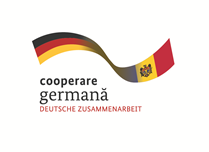 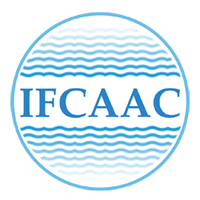 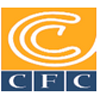 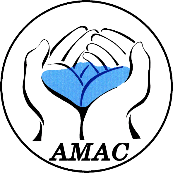 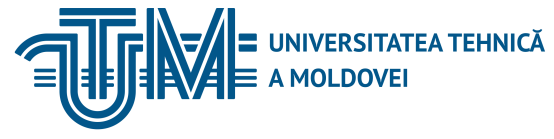 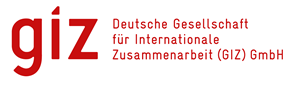 INSTITUTUL DE FORMARE CONTINUĂ ÎN DOMENIUL ALIMENTĂRII CU APĂ ŞI CANALIZĂRII
PENTRU MEMBRII ASOCIAȚIEI „MOLDOVA APĂ-CANAL”
Общие обязательства по Протоколу 
Стороны будут принимать все надлежащие меры для предотвращения, контроля и сокращения заболеваний, связанных с водой, в рамках интегрированных систем управления водными ресурсами, которые направлены на устойчивое использование водных ресурсов, качество воды, которое не является опасным для здоровья человека, и обеспечить защиту водных экосистем, 
Стороны предпримут все необходимые действия для создания стабильной правовой, административной и экономической структуры, в рамках которой государственные, частные и добровольные сектора могут внести вклад в улучшение управления водными ресурсами в целях предотвращения, ограничения и сокращения заболеваемости заболеваниями, связанными с водой. 
Для достижения целей настоящего Протокола Стороны стремятся: 
(а) обеспечить доступ каждого к питьевой воде; 
b) обеспечение доступа к санитарии для каждого человека
08/10/2021
Ion Salaru
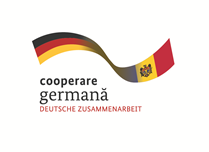 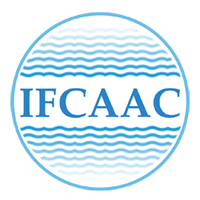 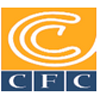 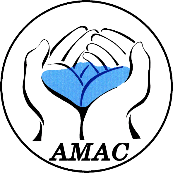 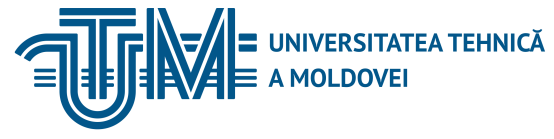 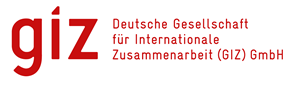 INSTITUTUL DE FORMARE CONTINUĂ ÎN DOMENIUL ALIMENTĂRII CU APĂ ŞI CANALIZĂRII
PENTRU MEMBRII ASOCIAȚIEI „MOLDOVA APĂ-CANAL”
Другие международные акты, 
Резолюция 64/292 Генеральной Ассамблеи Организации Объединенных Наций от 28 июля 2010 года о праве на воду и гигиену 
Таким образом, в настоящее время официально признается основное право каждого человека на питьевую воду, например право на питание или право на равную защиту от дискриминации. 
Решение носит преимущественно символический характер, как стремление усилить давление на политический класс, чтобы гарантировать доступ к питьевой воде
08/10/2021
Ion Salaru
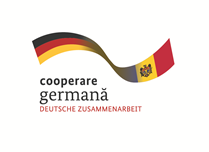 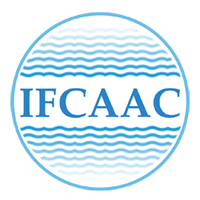 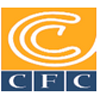 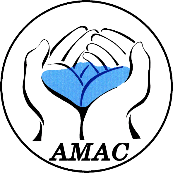 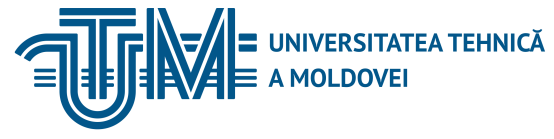 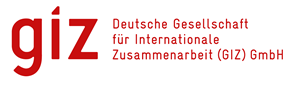 INSTITUTUL DE FORMARE CONTINUĂ ÎN DOMENIUL ALIMENTĂRII CU APĂ ŞI CANALIZĂRII
PENTRU MEMBRII ASOCIAȚIEI „MOLDOVA APĂ-CANAL”
Директива ЕС 2020/2184 от 16 декабря 2020г. по качеству воды, предназначенной для потребления человеком, которая реформирует Директиву ЕС 98/83 от 1998г., https://eur-lex.europa.eu/legal-content/RO/TXT/PDF/?uri=CELEX:32020L2184&from=EN 
Директива ЕС 2020/2184 устанавливает правовую основу для качества воды, предназначенной для потребления человеком для стран ЕС, и является ориентиром для стран, ассоциированных с ЕС, таких как Республика Молдова 
Цель этой директивы заключается в защите здоровья человека от неблагоприятных последствий загрязнения воды, предназначенной для потребления человеком, путем обеспечения ее безопасности
08/10/2021
Ion Salaru
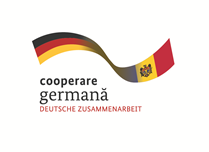 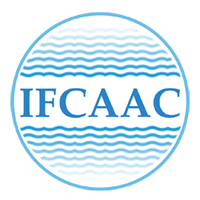 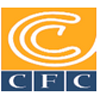 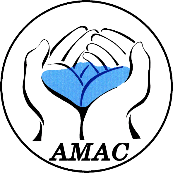 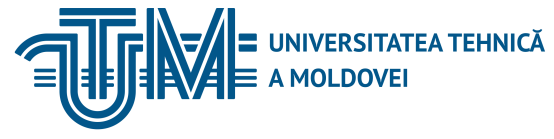 INSTITUTUL DE FORMARE CONTINUĂ ÎN DOMENIUL ALIMENTĂRII CU APĂ ŞI CANALIZĂRII
PENTRU MEMBRII ASOCIAȚIEI „MOLDOVA APĂ-CANAL”
Нормативная база в области общественного здоровья 1. Закон №. 207/2007 о ратификации Протокола по Воде и Здоровью,2. Закон №. 10/2009 по надзору за общественным здоровьем; 3.Закон №. 182 от 19.12.2019 по качеству питьевой воды; 4. Национальная Программа по внедрению Протокола по Воде и Здоровью на период 2016-2025, утв. ПП № 1063/2016, 5. Санитарные нормы качества питьевой воды, утвержденные ПП № 934 от 15.08.2007, 6.Санитарные правила по маломасштабным системам питьевого водоснабжения, утвержденные ПП 1466/2016, 7. Национальное руководство по развитию Плана безопасности питьевой воды, утв. приказом 609/65 МЗ и МОС (MO 01.12.17),8. Регламент о санитарно-защитных зонах водозаборов , утв. ПП 949/2013
08/10/2021
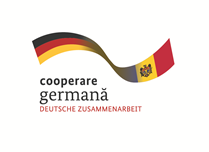 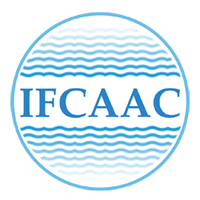 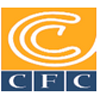 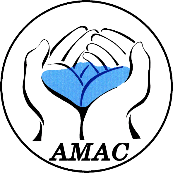 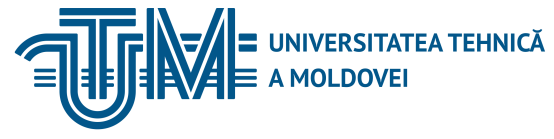 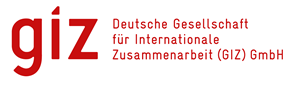 INSTITUTUL DE FORMARE CONTINUĂ ÎN DOMENIUL ALIMENTĂRII CU APĂ ŞI CANALIZĂRII
PENTRU MEMBRII ASOCIAȚIEI „MOLDOVA APĂ-CANAL”
Национальная законодательная база 
Закон № 10 о государственном надзоре за общественным здоровьем от 3.02.2009 года (http://lex.justice.md/md/331169/)
   Закон регулирует организацию государственного надзора за общественным здравоохранением, устанавливает общие требования общественного здравоохранения, права и обязанности физических и юридических лиц и способ организации системы общественного здравоохранения 
Статья 5. Области государственного надзора за общественным здравоохранением :  (1) Государственный надзор за общественным здравоохранением охватывает все сферы жизни и деятельности населения, которые могут неблагоприятно влиять на здоровье человека. 3) укрепление здоровья, информация и образование в интересах здоровья; 6) здоровье связанное с окружающей средой;
08/10/2021
Ion Salaru
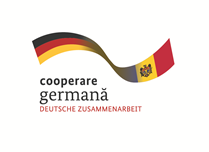 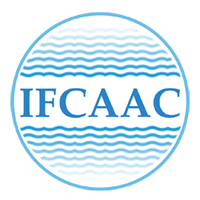 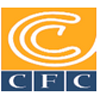 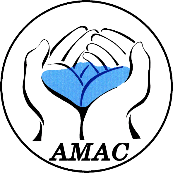 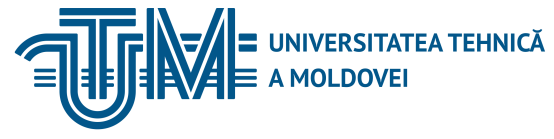 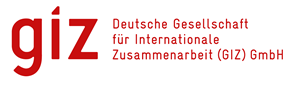 INSTITUTUL DE FORMARE CONTINUĂ ÎN DOMENIUL ALIMENTĂRII CU APĂ ŞI CANALIZĂRII
PENTRU MEMBRII ASOCIAȚIEI „MOLDOVA APĂ-CANAL”
Статья 10. Компетенция Министерства здравоохранения МЗ выполняет следующие функции и обязанности: 
устанавливает приоритеты, обеспечивает разработку и координацию осуществления национальной политики в области общественного здравоохранения; 
утверждает инструкции, методики, руководства, отраслевые стандарты, методологические рекомендации и другие документы общественного здравоохранения; 
разрабатывает проекты законодательных актов и других нормативных актов на местах и ​​утверждает проекты законодательных актов и другие нормативные акты, разработанные другими центральными органами государственной власти в отношении деятельности, оказывающей влияние на общественное здравоохранение;
08/10/2021
Ion Salaru
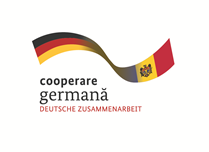 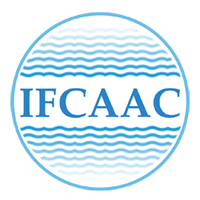 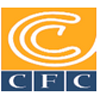 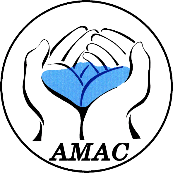 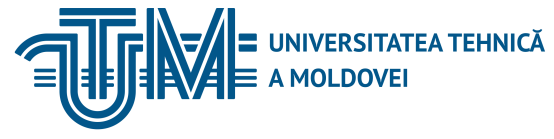 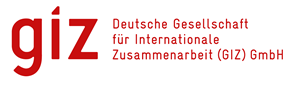 INSTITUTUL DE FORMARE CONTINUĂ ÎN DOMENIUL ALIMENTĂRII CU APĂ ŞI CANALIZĂRII
PENTRU MEMBRII ASOCIAȚIEI „MOLDOVA APĂ-CANAL”
Статья 12. Компетенция органов местного публичного управления в области общественного здоровья: 
3) организует и осуществляет комплексные меры реагирования и контроля в случае чрезвычайных ситуаций общественного здравоохранения; 
4) обеспечивает безопасные условия и услуги для соблюдения прав и интересов общественности в области общественного здравоохранения, включая качественную питьевую воду, охрана воздуха, защита от шума, санитарию и гигиену;
08/10/2021
Ion Salaru
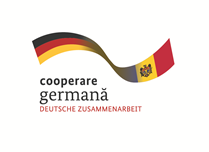 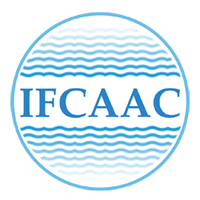 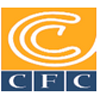 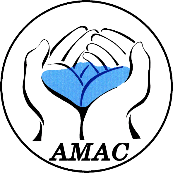 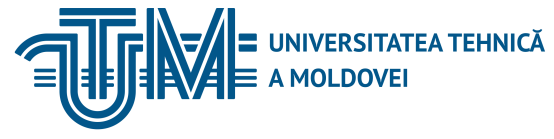 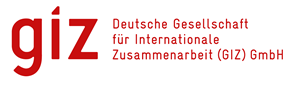 INSTITUTUL DE FORMARE CONTINUĂ ÎN DOMENIUL ALIMENTĂRII CU APĂ ŞI CANALIZĂRII
PENTRU MEMBRII ASOCIAȚIEI „MOLDOVA APĂ-CANAL”
Статья 39. Питьевое водоснабжение населения

Качество питьевой воды, поставляемой населению, не должно представлять опасности для здоровья человека. 
Количество питьевой воды, поставляемой населению, должно соответствовать ее физиологическим и бытовым потребностям. 
Юридические лица обязаны принимать меры для развития систем питьевой воды и канализации.
08/10/2021
Ion Salaru
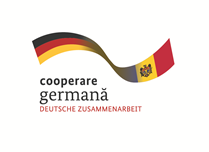 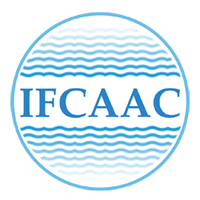 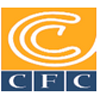 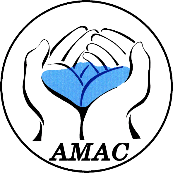 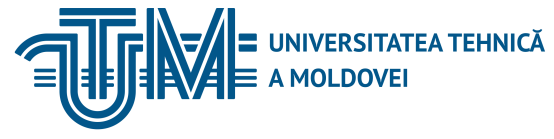 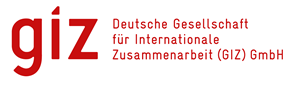 INSTITUTUL DE FORMARE CONTINUĂ ÎN DOMENIUL ALIMENTĂRII CU APĂ ŞI CANALIZĂRII
PENTRU MEMBRII ASOCIAȚIEI „MOLDOVA APĂ-CANAL”
Статья 40. Источники водопользования 
Качество воды из источников, используемых для питьевого водоснабжения, источников минеральной воды, источников воды, предназначенных для удовлетворения потребностей домашних хозяйств, отдыха населения, орошения сельскохозяйственных культур, должно соответствовать требованиям законодательства здоровье. 
Используемые источники воды подлежат санитарной авторизации. 
Санитарно-защитные зоны создаются вокруг всех типов источников воды. 
Физические и юридические лица обязаны самостоятельно прекратить подачу или использование воды, если качество воды из источника не соответствует санитарным нормам.
08/10/2021
Ion Salaru
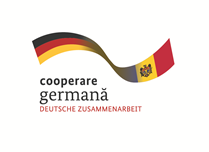 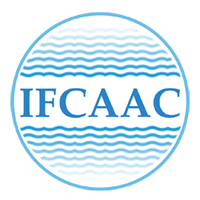 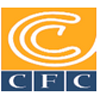 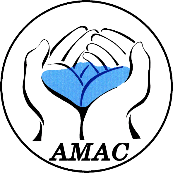 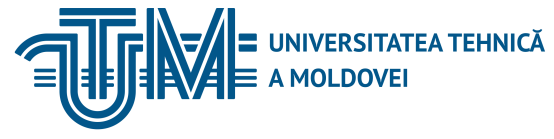 INSTITUTUL DE FORMARE CONTINUĂ ÎN DOMENIUL ALIMENTĂRII CU APĂ ŞI CANALIZĂRII
PENTRU MEMBRII ASOCIAȚIEI „MOLDOVA APĂ-CANAL”
Положения Закона 182/2019 о качестве питьевой воды Закон устанавливает следующие определения: питьевая вода - вода, предназначенная для потребления человеком, а именно: а) вода в ее естественном состоянии или после обработки, используемая для питья, приготовления пищи, личной гигиены и гигиены жилища, независимо от их происхождения и от того, поставляются ли они через распределительную сеть, из источника или резервуара, или реализуется в бутылках или контейнерах; б) вода, используемая в пищевой промышленности для производства, обработки, консервирования или сбыта продуктов или веществ, предназначенных для потребления человеком;
07/10/2021
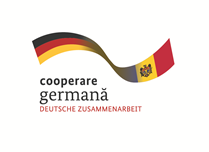 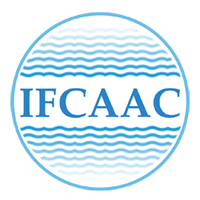 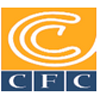 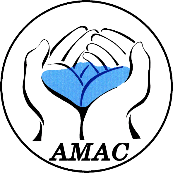 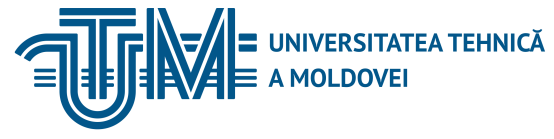 INSTITUTUL DE FORMARE CONTINUĂ ÎN DOMENIUL ALIMENTĂRII CU APĂ ŞI CANALIZĂRII
PENTRU MEMBRII ASOCIAȚIEI „MOLDOVA APĂ-CANAL”
Положения Закона 182/2019 о качестве питьевой воды домашняя распределительная система - все трубы, фитинги и устройства, установленные между кранами питьевой воды и внешней распределительной сетью, но только тогда, когда они не входят в сферу ответственности оператора, в соответствии с Законом No. 303/2013 по публичной услугам водоснабжения и канализации; план обеспечения безопасности питьевой воды - план управления рисками для системы питьевого водоснабжения с выявлением на каждом этапе питьевого водоснабжения рисков, которые могут повлиять на качество воды и здоровье человека, а также меры по снижению рисков и управлению ими.
07/10/2021
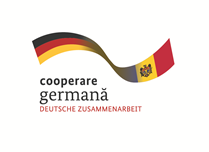 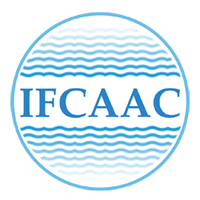 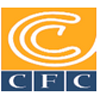 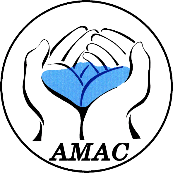 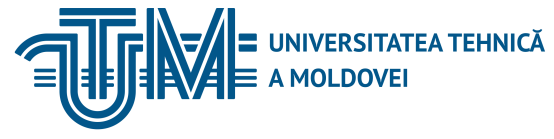 INSTITUTUL DE FORMARE CONTINUĂ ÎN DOMENIUL ALIMENTĂRII CU APĂ ŞI CANALIZĂRII
PENTRU MEMBRII ASOCIAȚIEI „MOLDOVA APĂ-CANAL”
Положения Закона 182/2019 о качестве питьевой воды не применяются: - для природных минеральных водах, регулируемые ПП 57/2019, - для лечебных минеральных водах, регулируемые ПП 934/2007, - для питьевых вод от производителей, которые поставляют в среднем менее 10 м3 в день или обслуживают менее 50 человек, если вода не добывается в рамках коммерческой или общественной деятельности. Значения параметров качества воды в этих системах утверждаются Правительством с предварительной оценкой рисков, не подвергая опасности здоровье потребителей.
07/10/2021
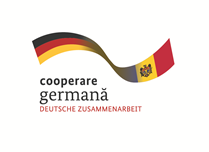 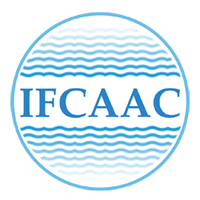 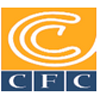 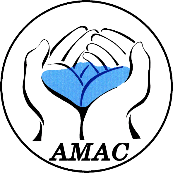 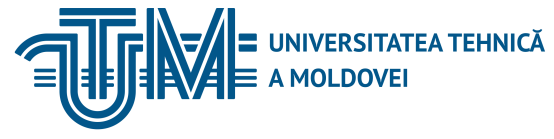 INSTITUTUL DE FORMARE CONTINUĂ ÎN DOMENIUL ALIMENTĂRII CU APĂ ŞI CANALIZĂRII
PENTRU MEMBRII ASOCIAȚIEI „MOLDOVA APĂ-CANAL”
Требования к КАЧЕСТВУ  ПИТЬЕВОЙ ВОДЫ Статья 4. Общие требования Питьевая вода должна быть оздоровливающей и чистой, не содержать микроорганизмов, паразитов или веществ, которые по количеству или концентрации представляют потенциальную опасность для здоровья человека и соответствуют требованиям к качеству, установленным законом. Статья 5. Качество питьевой воды (1) Качество питьевой воды (включая горячую) должно соответствовать значениям, установленным для параметров, предусмотренных законом. Значения параметров индикатора устанавливаются с целью оценки качества питьевой воды в программах мониторинга и выполнения обязательств, предусмотренных законом. (2) Правительство утверждает значения дополнительных параметров, не включенных в законе, в случаях, когда этого требуют меры по охране здоровья населения.
07/10/2021
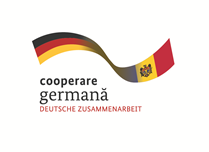 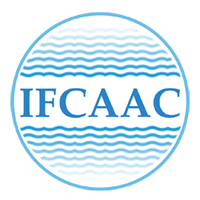 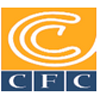 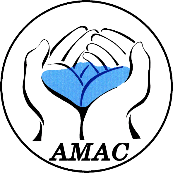 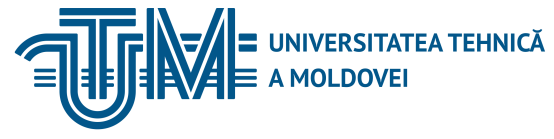 INSTITUTUL DE FORMARE CONTINUĂ ÎN DOMENIUL ALIMENTĂRII CU APĂ ŞI CANALIZĂRII
PENTRU MEMBRII ASOCIAȚIEI „MOLDOVA APĂ-CANAL”
Параметры качества питьевой воды Параметры качества делятся на микробиологические, химические и индикаторные. Значения допустимых концентраций для параметров качества питьевой воды приведены в таблицах 1A, 1B, 2 и 3 закона. Таблица 1A Микробиологические параметры
07/10/2021
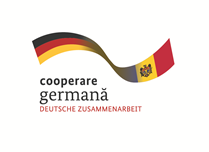 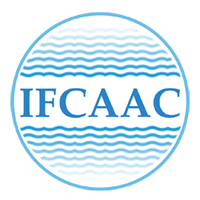 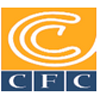 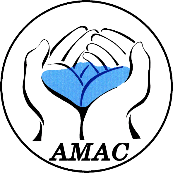 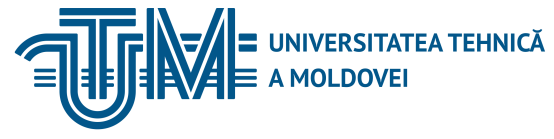 INSTITUTUL DE FORMARE CONTINUĂ ÎN DOMENIUL ALIMENTĂRII CU APĂ ŞI CANALIZĂRII
PENTRU MEMBRII ASOCIAȚIEI „MOLDOVA APĂ-CANAL”
Параметры качества питьевой воды В таб. 2 установлены допустимые значения для 27 химических параметров. Наиболее значимыми для здоровья в Республике Молдова являются:
07/10/2021
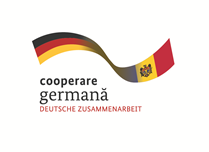 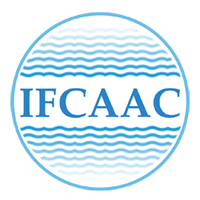 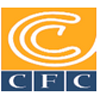 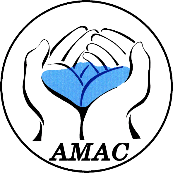 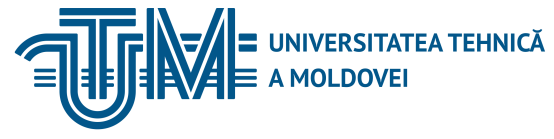 INSTITUTUL DE FORMARE CONTINUĂ ÎN DOMENIUL ALIMENTĂRII CU APĂ ŞI CANALIZĂRII
PENTRU MEMBRII ASOCIAȚIEI „MOLDOVA APĂ-CANAL”
Параметры качества питьевой воды В таблице 3 установлены допустимые значения для 27 индикаторных параметров. Наиболее значимыми для здоровья в Республике Молдова являются:
07/10/2021
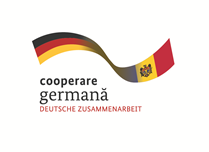 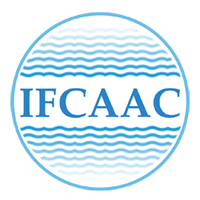 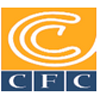 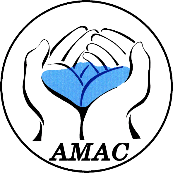 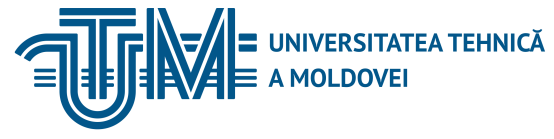 INSTITUTUL DE FORMARE CONTINUĂ ÎN DOMENIUL ALIMENTĂRII CU APĂ ŞI CANALIZĂRII
PENTRU MEMBRII ASOCIAȚIEI „MOLDOVA APĂ-CANAL”
Требования к качеству питьевой водыСтатья 6. Точка соответствия: а) у крана потребителя, у входа в здание и у крана улицы, в случае подачи питьевой воды через распределительную сеть; б) в точке течения воды из резервуара / цистерны; c) в точке розлива воды в бутылки или другие емкости, предназначенные для продажи, в случае бутилированной питьевой воды; г) в точке забора воды в производство на пищевых предприятиях.
07/10/2021
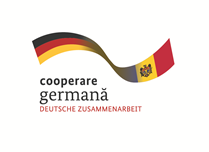 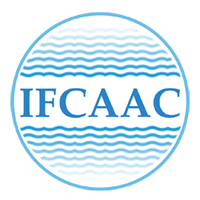 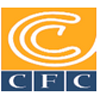 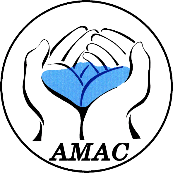 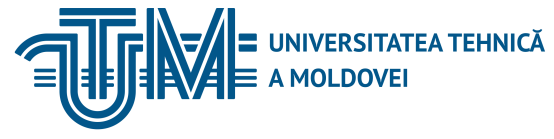 INSTITUTUL DE FORMARE CONTINUĂ ÎN DOMENIUL ALIMENTĂRII CU APĂ ŞI CANALIZĂRII
PENTRU MEMBRII ASOCIAȚIEI „MOLDOVA APĂ-CANAL”
Требования к качеству питьевой водыСтатья 6. Точка соответствия (2) Если выясняется, что параметры не соответствуют установленным значениям в связи с внутренней системой распределения или ее обслуживанием, считается, что обязательства со стороны оператора выполнены, кроме случаев, когда вода подается напрямую потребителю, и оператор несет ответственность за обслуживание внутренних сетей. В этом случае операторы должны уведомить МПА и  владельцев о соответствующих мерах по исправлению и техническому обслуживанию сети или о соответствующих методах очистки, которые должны применяться для устранения риска несоблюдения параметров качества питьевой воды, одновременно информируя НАОЗ;НАОЗ уведомляет потребителей о дополнительных мерах, которые следует принять для предотвращения заболеваний, если это необходимо.
07/10/2021
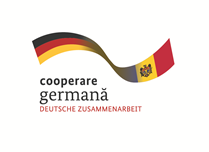 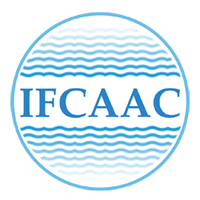 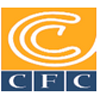 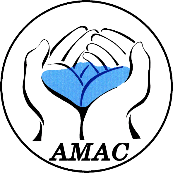 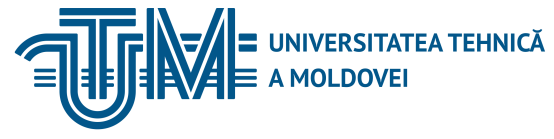 INSTITUTUL DE FORMARE CONTINUĂ ÎN DOMENIUL ALIMENTĂRII CU APĂ ŞI CANALIZĂRII
PENTRU MEMBRII ASOCIAȚIEI „MOLDOVA APĂ-CANAL”
Статья 7. Контроль качества питьевой воды (1) Мониторинг качества питьевой воды обеспечивается производителем, оператором и государственными органами следующим образом: a) производители и операторы питьевой воды обеспечивают операционный мониторинг, соблюдение параметров качества и финансирование операционного и аудитного мониторинга качества питьевой воды; б) НАОЗ, в т.ч. через свои территориальные подразделения, обеспечивает аудиторский мониторинг качества питьевой воды на любой стадии производства воды (добыча, очистка, сбор, распределение) и качества источников воды для розлива, а также качества бутилированной питьевой воды перед выпуском на рынок; c) НАБП обеспечивает надзор за питьевой водой, используемой пищевыми предприятиями, и надзор за реализацией бутилированной питьевой воды.
07/10/2021
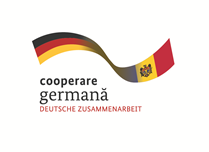 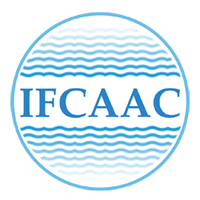 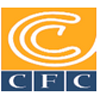 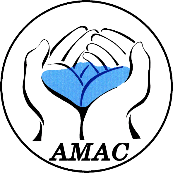 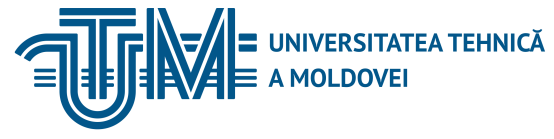 INSTITUTUL DE FORMARE CONTINUĂ ÎN DOMENIUL ALIMENTĂRII CU APĂ ŞI CANALIZĂRII
PENTRU MEMBRII ASOCIAȚIEI „MOLDOVA APĂ-CANAL”
Статья 7. Контроль качества питьевой воды (3) Производители / операторы систем питьевой воды или, в рамках общественной или индивидуальной системы, розлива в бутылки или другие емкости для пищевой промышленности, должны обеспечивать операционный мониторинг, контроль питьевой воды, в соответствии с программой, которая будет включать контроль эффективности технологий очистки, особенно дезинфекции, и контроль качества производимой и поставляемой питьевой воды. (4) Порядок мониторинга устанавливается в соответствии с Санитарными правилами по надзору и мониторингу качества питьевой воды, а программа мониторинга утверждается Национальным агентством общественного здравоохранения.
07/10/2021
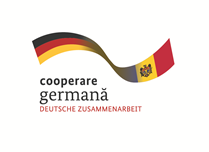 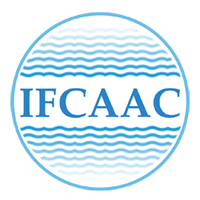 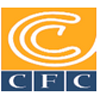 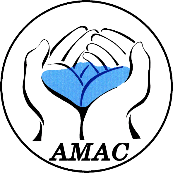 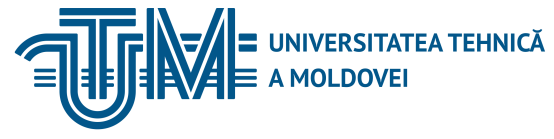 INSTITUTUL DE FORMARE CONTINUĂ ÎN DOMENIUL ALIMENTĂRII CU APĂ ŞI CANALIZĂRII
PENTRU MEMBRII ASOCIAȚIEI „MOLDOVA APĂ-CANAL”
Статья 7. Контроль качества питьевой воды (5) Лаборатории проверки качества питьевой воды должны соответствовать требованиям к методам анализа параметров, установленным в соответствии с Санитарными правилами о надзоре и мониторинге качества питьевой воды. НАОЗ ежегодно размещает на официальном сайте список лабораторий, которые проводят тесты качества питьевой воды. (6) Для оценки качества питьевой воды могут использоваться другие методы анализа, одобренные национальным органом по стандартизации. Лаборатории, использующие альтернативные методы, предоставляют всю информацию о валидации. (7) НАОЗ имеет право принять решение о проведении дополнительного мониторинга, если есть доказательства присутствия в воде веществ или микроорганизмов, которые не были определены в качестве параметров в соответствии с Законом 182 и представляют потенциальную опасность для здоровья человека. Дополнительный мониторинг проводится индивидуально для каждого рассматриваемого вещества или микроорганизма.
07/10/2021
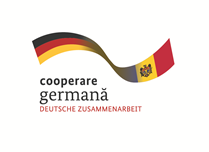 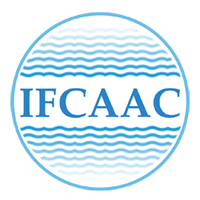 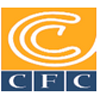 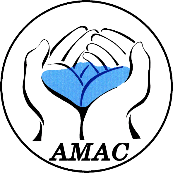 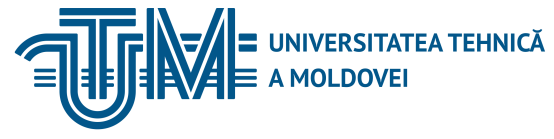 INSTITUTUL DE FORMARE CONTINUĂ ÎN DOMENIUL ALIMENTĂRII CU APĂ ŞI CANALIZĂRII
PENTRU MEMBRII ASOCIAȚIEI „MOLDOVA APĂ-CANAL”
Статья 8. Процедуры анализа качества питьевой воды (1) Источники, обеспечивающие питьевую воду в сельской местности - колодцы, мелкие колодцы и водосборные бассейны - должны проверяться территориальными подразделениями НАОЗ, по запросу МПА или владельца источника воды с интервалом в 3 года по химическим параметрам и ежегодно по микробиологическим показателям путем отбора проб воды и лабораторных анализов. (2) Состояние питьевой или непитьевой воды, установленное  лабораторией, должно быть записано на табличке, которая визуально прикрепляется к источнику воды или поблизости от него. 3. Если лабораторные исследования показывают, что вода не соответствует требованиям, ее использование для людей, животных и для орошения запрещается.
07/10/2021
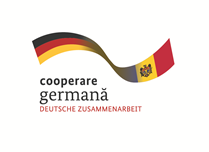 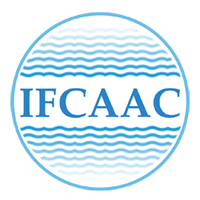 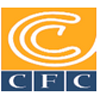 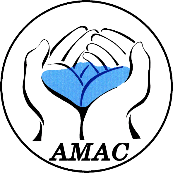 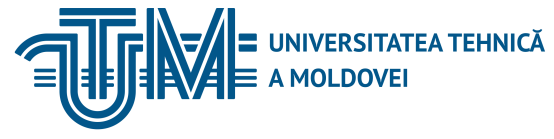 INSTITUTUL DE FORMARE CONTINUĂ ÎN DOMENIUL ALIMENTĂRII CU APĂ ŞI CANALIZĂRII
PENTRU MEMBRII ASOCIAȚIEI „MOLDOVA APĂ-CANAL”
Статья 8. Процедуры анализа качества питьевой воды (4) Владельцы источников воды и операторы сетей водоснабжения должны обеспечить, чтобы контролирующие органы имели доступ к источникам воды и сетям водоснабжения для отбора проб и защиты от любого вида загрязнения. (5) Расходы по отбору и анализу отобранных проб воды несет собственник источника воды и оператор водопроводной сети в соответствии с перечнем и тарифами на платные услуги, оказываемые в области здравоохранения для физических и юридических лиц, утвержденные Правительством (ПП 533/211).
07/10/2021
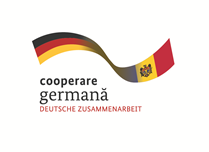 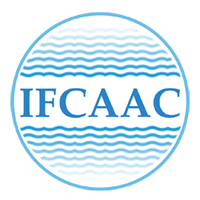 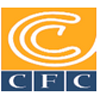 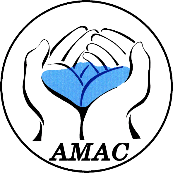 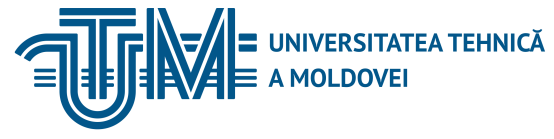 INSTITUTUL DE FORMARE CONTINUĂ ÎN DOMENIUL ALIMENTĂRII CU APĂ ŞI CANALIZĂRII
PENTRU MEMBRII ASOCIAȚIEI „MOLDOVA APĂ-CANAL”
Статья 9. Устранение случаев несоответствия питьевой воды (1) Несоблюдение значений, установленных для параметров, указанных в табл. 3 закона анализируется в течение 24 часов с момента выявления факта несоблюдения НАОЗ, а также задействованными операторами и потребителями с целью выявления причины. (2) Если после всех принятых мер питьевая вода не соответствует условиям качества, положения ст. 6 п. (3), а НАОЗ указывает принять экстренные меры, необходимые для восстановления качества воды. Приоритет отдается корректирующим действиям для параметров, превышение которых опасно для здоровья человека.
07/10/2021
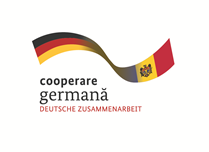 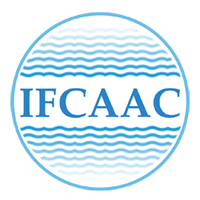 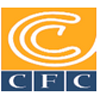 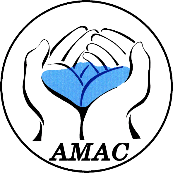 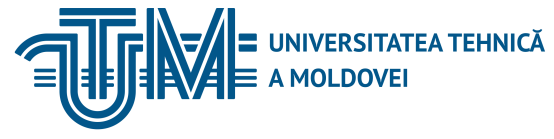 INSTITUTUL DE FORMARE CONTINUĂ ÎN DOMENIUL ALIMENTĂRII CU APĂ ŞI CANALIZĂRII
PENTRU MEMBRII ASOCIAȚIEI „MOLDOVA APĂ-CANAL”
Статья 9. Устранение случаев несоответствия требованиям питьевой воды (3) НАОЗ указывает запретить или ограничить водопользование, если имело место несоблюдение допустимых значений параметров и если вода представляет опасность для здоровья человека, проверяя что приняты все меры для защиты здоровья человека. В таких случаях потребители немедленно информируются и получают все необходимые рекомендации. (4) НАОЗ вместе с МПА решают либо запретить, либо ограничить использование воды в зависимости от рисков для здоровья населения, вызванных перебоями в подаче питьевой воды или ограничениями на ее использование.
07/10/2021
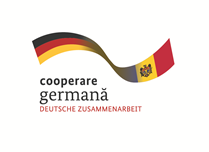 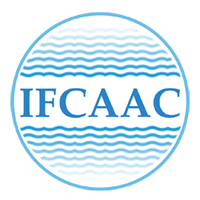 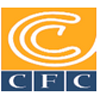 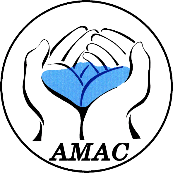 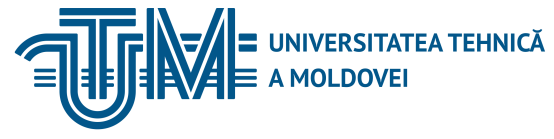 INSTITUTUL DE FORMARE CONTINUĂ ÎN DOMENIUL ALIMENTĂRII CU APĂ ŞI CANALIZĂRII
PENTRU MEMBRII ASOCIAȚIEI „MOLDOVA APĂ-CANAL”
Статья 9. Устранение случаев несоблюдения требований к питьевой воде (5) В случае несоблюдения значений параметров или спецификаций, приведенных в таблице 3 приложения к закону, НАОЗ анализирует, создает ли это несоблюдение риск для здоровья человека и предписывает меры по восстановлению качества воды. (6) В любой ситуации, когда принимаются корректирующие меры, НАОЗ должен предоставить информацию потребителям.
07/10/2021
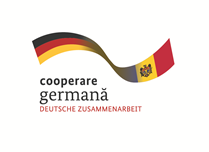 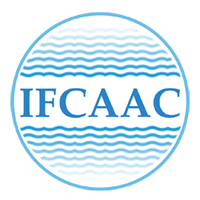 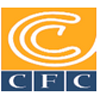 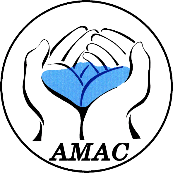 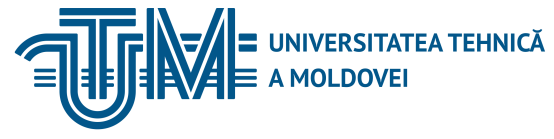 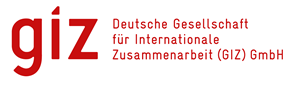 INSTITUTUL DE FORMARE CONTINUĂ ÎN DOMENIUL ALIMENTĂRII CU APĂ ŞI CANALIZĂRII
PENTRU MEMBRII ASOCIAȚIEI „MOLDOVA APĂ-CANAL”
Согласно СП 934/2007, для контрольного мониторинга обьязательны  следующие  параметры (18): 
     алюминий,
     аммоний     
     Колиформные бактерии
     цветностьб
     Концентрация ионов водорода (рН) 
     электропроводимость     
     Свободный остаточный хлор     
     Clostridium perfringens     
     Escherichia coli      
     железо     
     мутность, 
      вкус, запах     
     нитриты     
     окисляемость
     Pseudomonas aeruginosa     
      Сульфиды и сероводород         
     ОМЧ при 22 градуса C и 37 градусов C
08/10/2021
Ion Salaru
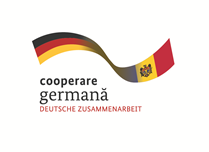 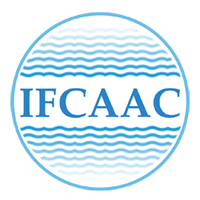 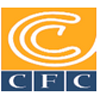 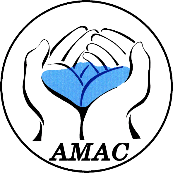 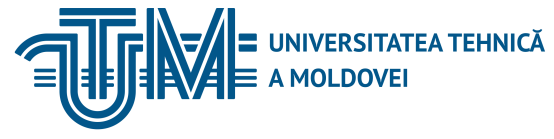 INSTITUTUL DE FORMARE CONTINUĂ ÎN DOMENIUL ALIMENTĂRII CU APĂ ŞI CANALIZĂRII
PENTRU MEMBRII ASOCIAȚIEI „MOLDOVA APĂ-CANAL”
Статья 10. Отступления 1. МЗ, в зависимости от обстоятельств, по запросу НАОЗ, представляет на одобрение Правительству на определенный период отступления от значений параметров, изложенных в Приложении, если соблюдены следующие условия: а) численность населения в этой местности и уровень риска для здоровья потребителей в период действия частичной отмены минимальный или умеренный; б) имеется план обеспечения безопасности питьевой воды для рассматриваемой системы питьевого водоснабжения; c) отступления касаются только химических параметров бора, фтора и нитритов из таблицы 2 приложения и индикаторных параметров из таблицы 3 приложения (за исключением микробиологических параметров и параметров радиоактивности).
07/10/2021
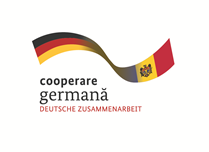 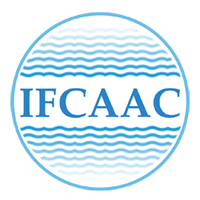 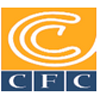 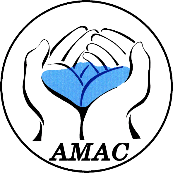 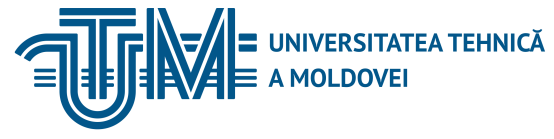 INSTITUTUL DE FORMARE CONTINUĂ ÎN DOMENIUL ALIMENTĂRII CU APĂ ŞI CANALIZĂRII
PENTRU MEMBRII ASOCIAȚIEI „MOLDOVA APĂ-CANAL”
Статья 10. Отступления (2) Отступления утверждаются Правительством в соответствии с положениями ст. 5 п. (2), ограничиваются максимально коротким периодом и не могут превышать срок в 3 года. Если НАОЗ запрашивает продление отступления, МЗТСЗ представляет анализ ситуации, мотивацию запроса на получение второго отступления и план действий по соблюдению закона. Срок действия второго отступления не должен превышать 3 года. (3) В особых случаях, для населенных пунктов, где реализуются проекты по модернизации / ремонту систем питьевого водоснабжения, МЗ может утвердить третье отступление на срок, который также не будет превышать трехлетний срок. Решение по такому запросу будет принято министерством в течение 3 месяцев с момента подачи запроса.
07/10/2021
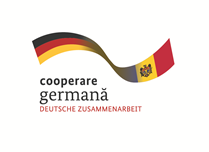 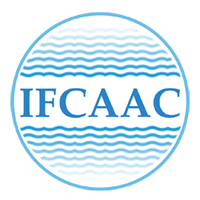 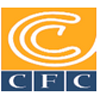 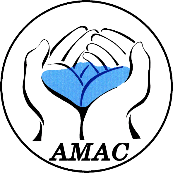 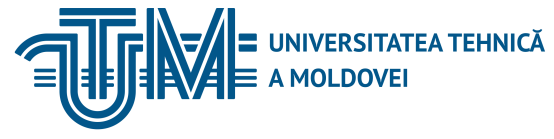 INSTITUTUL DE FORMARE CONTINUĂ ÎN DOMENIUL ALIMENTĂRII CU APĂ ŞI CANALIZĂRII
PENTRU MEMBRII ASOCIAȚIEI „MOLDOVA APĂ-CANAL”
Статья 10. Отступления 4. Для любого разрешенного отступления должно быть указано следующее: а) причины отступления; б) рассматриваемый параметр, соответствующие результаты предыдущего мониторинга и максимальное значение, разрешенное отступлением; c) географический район, количество воды, подаваемой ежедневно, количество пострадавшего населения и возможные последствия для предприятий по производству пищевых продуктов; д) адекватная схема мониторинга с увеличением частоты мониторинга, если необходимо; e) краткое изложение плана корректирующих действий, которое должно включать график мероприятий и оценку затрат; f) период отступления.
07/10/2021
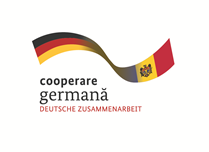 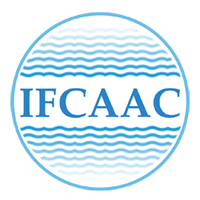 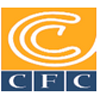 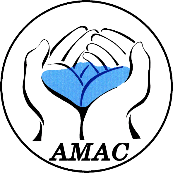 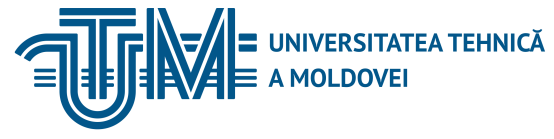 INSTITUTUL DE FORMARE CONTINUĂ ÎN DOMENIUL ALIMENTĂRII CU APĂ ŞI CANALIZĂRII
PENTRU MEMBRII ASOCIAȚIEI „MOLDOVA APĂ-CANAL”
Статья 10. Отступления (5) Положения п. (4) не применяется, если НАОЗ считает, что несоблюдение значений параметров не представляет риска для здоровья и если принятые меры достаточны для устранения недостатка в течение 30 дней. В этой ситуации МЗ устанавливает только максимально допустимое значение рассматриваемых параметров и время, необходимое для устранения недостатка. (6) Положения п. (5) не применяется, если значение параметра в системе питьевого водоснабжения не соответствует значению, установленному для него в течение периода, превышающего 30 последовательных дней в течение последних 12 месяцев,
07/10/2021
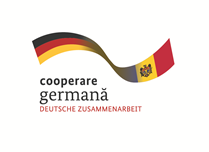 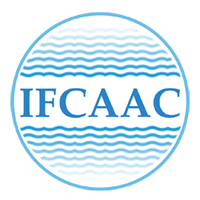 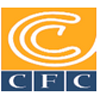 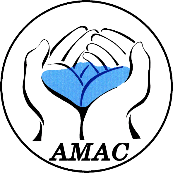 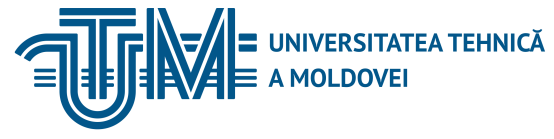 INSTITUTUL DE FORMARE CONTINUĂ ÎN DOMENIUL ALIMENTĂRII CU APĂ ŞI CANALIZĂRII
PENTRU MEMBRII ASOCIAȚIEI „MOLDOVA APĂ-CANAL”
Статья 12. Информация и отчетность о качестве питьевой воды 1. НАОЗ, через свои территориальные подразделения, обеспечивает доступность информации о качестве питьевой воды, информирует потребителей о возможных последствиях для здоровья и о принимаемых или требуемых мерах по исправлению положения. компетентными органами или заинтересованными потребителями. Информация должна быть точной, ясной, своевременной и актуальной. (2) С целью информирования потребителей МЗ через НАОЗ публикует на веб-сайте учреждения каждые 3 года Национальный отчет о качестве питьевой воды,
07/10/2021
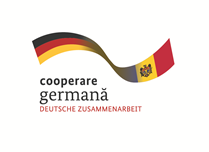 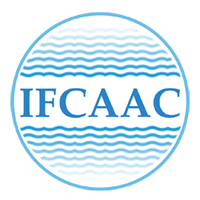 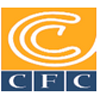 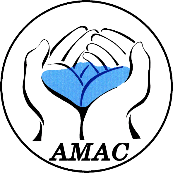 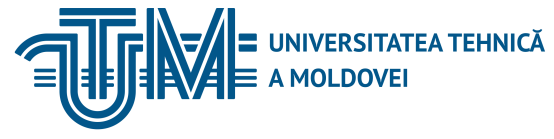 INSTITUTUL DE FORMARE CONTINUĂ ÎN DOMENIUL ALIMENTĂRII CU APĂ ŞI CANALIZĂRII
PENTRU MEMBRII ASOCIAȚIEI „MOLDOVA APĂ-CANAL”
Статья 12. Информация и отчетность о качестве питьевой воды (4) Операторы питьевой воды должны предоставлять НАОЗ всю информацию, необходимую для подготовки национального отчета о качестве питьевой воды (мощность системы, данные о качестве подаваемой и исходной воды, количество потребителей, длина сети, количество аварий в сети, данные о дезинфекции, аккредитации лабораторий, информация для потребителей, мерах по предупреждению ухудшения качества воды, потери воды из сети, а также данные о материалах и реагентах, используемых для обработки питьевой воды). (6) операторы должны предоставлять свободный доступ к общедоступным данным о качестве производимой питьевой воды, разрешать проведение инспекций представителям населения в любое приемлемое время и, по крайней мере, бюро по связям с общественностью, с указанием программы работы номер телефона, по которому они могут получить данные о качестве подаваемой питьевой воды.
07/10/2021
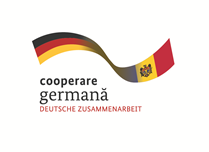 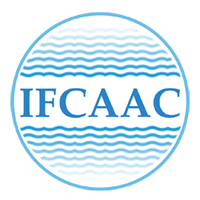 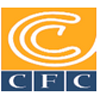 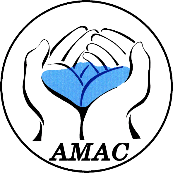 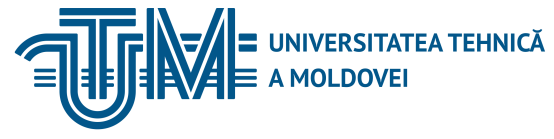 INSTITUTUL DE FORMARE CONTINUĂ ÎN DOMENIUL ALIMENTĂRII CU APĂ ŞI CANALIZĂRII
PENTRU MEMBRII ASOCIAȚIEI „MOLDOVA APĂ-CANAL”
Статья 12. Информация и отчетность о качестве питьевой воды (8) Территориальные подразделения НАОЗ вместе с операторами систем питьевого водоснабжения ежегодно готовят и публикуют территориальный отчет о качестве питьевой воды, который должен включать: а) системы водоснабжения питьевой водой, централизованные или индивидуальные, в том числе те, которые подают в среднем менее 10 м3 воды в сутки или обслуживают менее 50 человек; б) вопросы, касающиеся качества распределяемой питьевой воды и возможных рисков для здоровья; в) описание ситуации сроком на один год с размещением информации на сайте в первом квартале следующего года.
07/10/2021
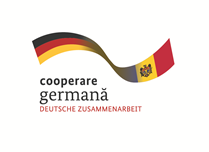 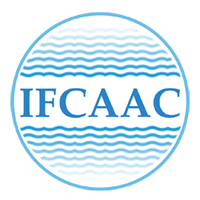 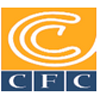 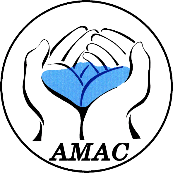 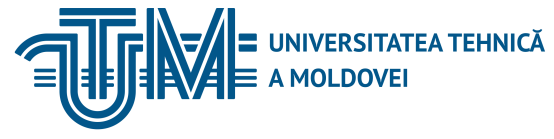 INSTITUTUL DE FORMARE CONTINUĂ ÎN DOMENIUL ALIMENTĂRII CU APĂ ŞI CANALIZĂRII
PENTRU MEMBRII ASOCIAȚIEI „MOLDOVA APĂ-CANAL”
Статья 13. Планы обеспечения безопасности питьевой воды 1. МПА должна координировать разработку планов обеспечения безопасности питьевой воды, включая сроки и стоимость мер, установленных в плане, для обеспечения соблюдения операторами питьевой воды требований, изложенных в настоящем законе. Планы обеспечения безопасности питьевой воды будут разработаны операторами питьевой воды в течение 3 лет с даты вступления в силу этого закона и утверждены местными публичными властями после их обязательного согласования с НАОЗ. (2) Планы обеспечения безопасности питьевой воды должны разрабатываться в соответствии с руководящими принципами, утвержденными и опубликованными МЗ. (3) НАОЗ будет отслеживать и контролировать выполнение планов по обеспечению безопасности питьевой воды
07/10/2021
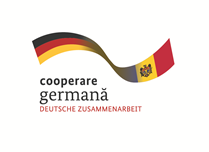 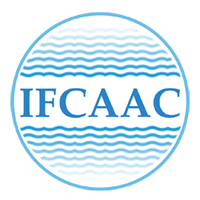 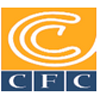 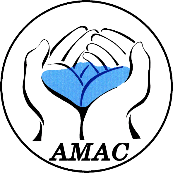 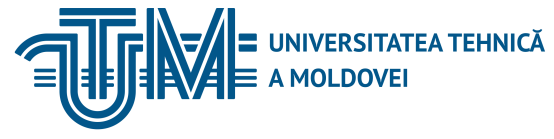 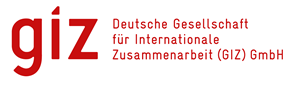 INSTITUTUL DE FORMARE CONTINUĂ ÎN DOMENIUL ALIMENTĂRII CU APĂ ŞI CANALIZĂRII
PENTRU MEMBRII ASOCIAȚIEI „MOLDOVA APĂ-CANAL”
ПП No. 1063 от 16.09.2016 об утверждении Национальной программы по осуществлению Протокола по проблемам воды и здоровья в Республике Молдова на 2016-2025 годы (http://lex.justice.md/index.php?action=view&view=doc&lang=1&id=366749) 
Согласно ст. 6 Протокола каждая Сторона должна утверждать национальные целевые задачи и сроки для реализации целей Протокола. Программа является основнымстратегическим документом для краткосрочных и среднесрочных действий по достижению целевых показателей в соответствии с обязательствами Республики Молдова по Протоколу к 2025 году
08/10/2021
Ion Salaru
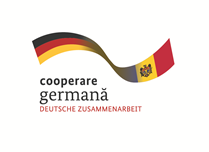 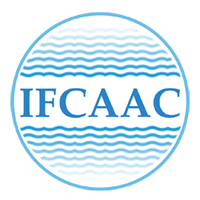 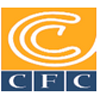 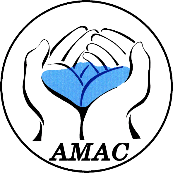 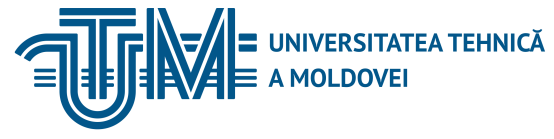 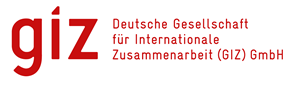 INSTITUTUL DE FORMARE CONTINUĂ ÎN DOMENIUL ALIMENTĂRII CU APĂ ŞI CANALIZĂRII
PENTRU MEMBRII ASOCIAȚIEI „MOLDOVA APĂ-CANAL”
Национальная программа включает 3 приложения: 
Приложение 1 - Целевые показатели для осуществления Протокола по проблемам воды и здоровья и сроки их осуществления
Приложение 2 - План действий для Национальной программы по осуществлению Протокола по проблемам воды и здоровья в Республике Молдова на 2016-2025 годы
Приложение 3 – Финансирование действий для осуществления Протокола по воде и здоровью в Республике Молдова на 2016-2025 годы
08/10/2021
Ion Salaru
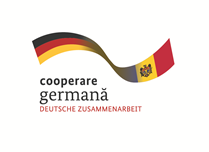 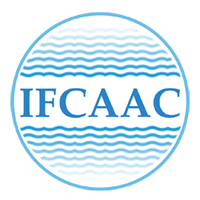 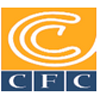 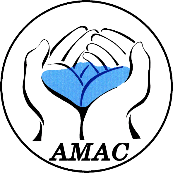 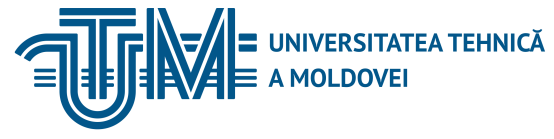 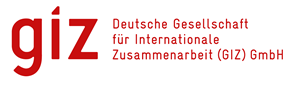 INSTITUTUL DE FORMARE CONTINUĂ ÎN DOMENIUL ALIMENTĂRII CU APĂ ŞI CANALIZĂRII
PENTRU MEMBRII ASOCIAȚIEI „MOLDOVA APĂ-CANAL”
Цель и задачи Программы: 
Общая цель Программы заключается в повышении качества жизни населения и обеспечении доступа к безопасной питьевой воде и улучшении санитарных условий путем планирования мер, необходимых для обеспечения достижения целевых показателей в Протоколе о водных ресурсах и охране здоровья. Общая задача Программы заключается в достижении целевых показателей для Протокола для 20 доменов к 2025 году с учетом компетенций и обязанностей, предусмотренных национальным законодательством и международными конвенциями и соглашениями, ратифицированными Республикой Молдова.
08/10/2021
Ion Salaru
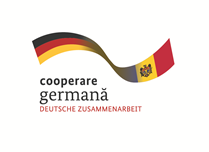 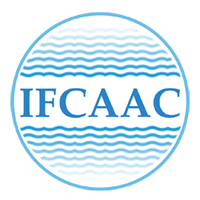 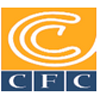 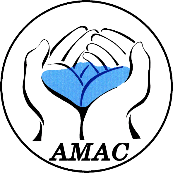 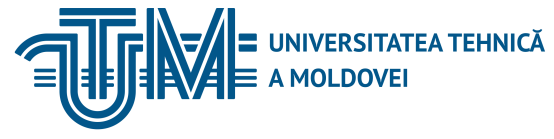 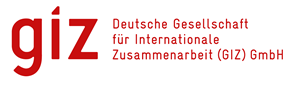 INSTITUTUL DE FORMARE CONTINUĂ ÎN DOMENIUL ALIMENTĂRII CU APĂ ŞI CANALIZĂRII
PENTRU MEMBRII ASOCIAȚIEI „MOLDOVA APĂ-CANAL”
Специфические задачи Программы: 
обеспечение к 2025 году распределения безопасной питьевой воды в 100% детских учреждениях и сокращение до 20% проб питьевой воды, не соответствующих основным химическим показателям, и 5% по микробиологическим показателям; 
сокращение числа эпидемических вспышек инфекционных заболеваний и заболеваемости заболеваниями, передающимися через воду, к 2025 году на 20%; 
обеспечение доступа к устойчивым системам питьевой воды в 100% детских учреждениях и доступ к общим группам населения к системам водопроводов до 75% к 2025 году; 
обеспечение к 2025 году 100% доступа населения к улучшенным системам санитарии, в том числе до 50% в канализационных системах;   
повышение уровня производительности коллективных систем водоснабжения, санитарии и других систем;
08/10/2021
Ion Salaru
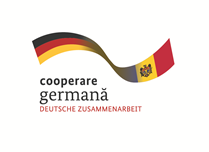 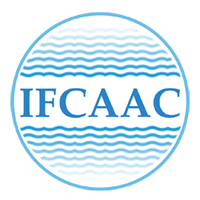 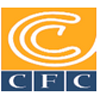 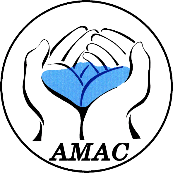 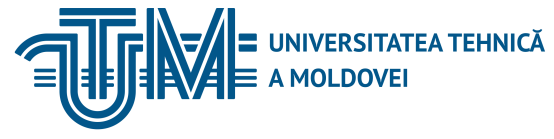 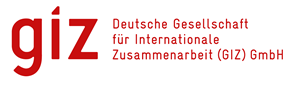 INSTITUTUL DE FORMARE CONTINUĂ ÎN DOMENIUL ALIMENTĂRII CU APĂ ŞI CANALIZĂRII
PENTRU MEMBRII ASOCIAȚIEI „MOLDOVA APĂ-CANAL”
Специфические задачи Программы: 
повышение степени реализации передовой практики, признанной в области комплексного управления водными ресурсами и водоснабжения и санитарии;  
50% сокращение сбросов неочищенныхсточных вод, а также сокращение сбросов неочищенной дождевой воды в естественные рецепторы;  
Совершенствование управления отходами и качества очищенных сточных вод от централизованных канализационных систем или других систем санитарии; 
обеспечение надлежащего управления для улучшения качества воды, используемой в качестве источников питьевой воды;
08/10/2021
Ion Salaru
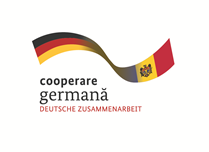 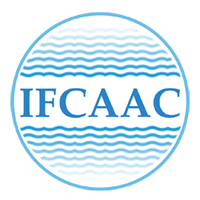 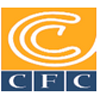 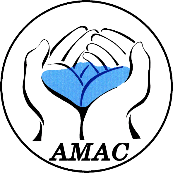 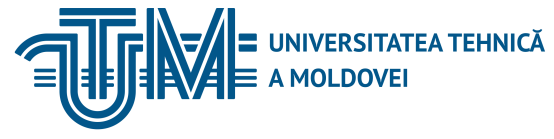 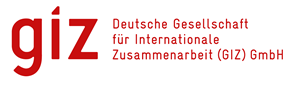 INSTITUTUL DE FORMARE CONTINUĂ ÎN DOMENIUL ALIMENTĂRII CU APĂ ŞI CANALIZĂRII
PENTRU MEMBRII ASOCIAȚIEI „MOLDOVA APĂ-CANAL”
Специфические цели Программы: 

Улучшение менеджмента закрытых водных бассейнов, общедоступных для купания; 
усиление идентификации и реабилитации особо загрязненных земель; 
увеличивая до 80% долю населения с соответствующими знаниями по безопасности питьевой воды, гигиене и здоровью.
08/10/2021
Ion Salaru
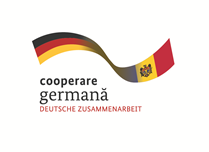 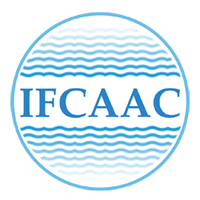 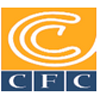 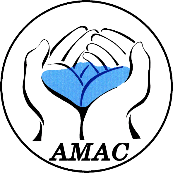 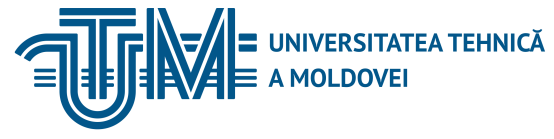 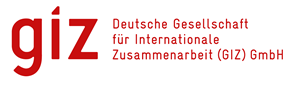 INSTITUTUL DE FORMARE CONTINUĂ ÎN DOMENIUL ALIMENTĂRII CU APĂ ŞI CANALIZĂRII
PENTRU MEMBRII ASOCIAȚIEI „MOLDOVA APĂ-CANAL”
Целевые показатели для Протокола 
В рамках национальной программы были приняты 33 целевых показателя и их значения на промежуточный срок - 2020 год и окончательный срок - a. 2025 для их достижения
Наиболее важные целевые показатели: 
Раздел 1 - Качество подаваемой воды: 
Уменьшение % несоответствующих проб питьевой воды по микробиологическим параметрам (E.coli, энтерококки) 
Сокращение % несоответствующих проб питьевой воды по 5 основным химическим параметрам (F, NO3, NO2, As, Fe, Pb) - до 25% в 2020 году и 20% в 2025 году 
Достижение соответствия качества питьевой воды в 100% школах по всем регулируемым микробиологическим и химическим параметрам, до 2025 года
08/10/2021
Ion Salaru
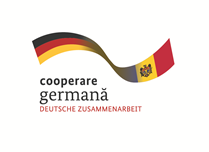 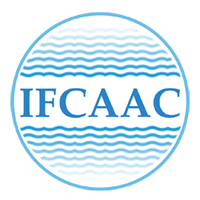 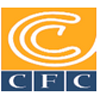 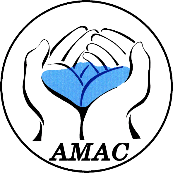 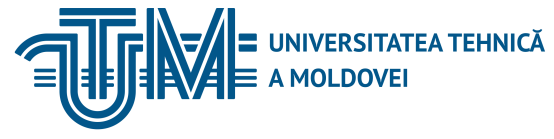 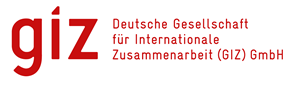 INSTITUTUL DE FORMARE CONTINUĂ ÎN DOMENIUL ALIMENTĂRII CU APĂ ŞI CANALIZĂRII
PENTRU MEMBRII ASOCIAȚIEI „MOLDOVA APĂ-CANAL”
Раздел 2 - Сокращение числа эпидемических вспышек и болезней, связанных с водой: 
1) Создание интегрированной информационной системы в целях гос. надзора за неинфекционными заболеваниями
2) снижение заболеваемости на 20% вирусным гепатитом A, ECEH и дизентерией до 2020 года 
3) Применение планов безопасности питьевой воды во всех городах и населенных пунктах с населением более 2000 человек к 2025 году,
08/10/2021
Ion Salaru
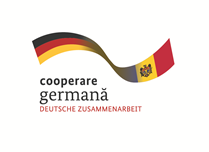 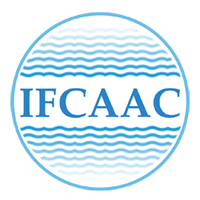 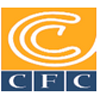 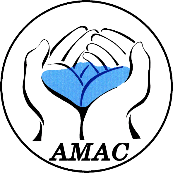 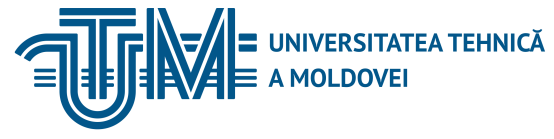 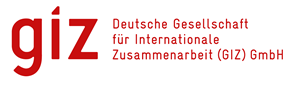 INSTITUTUL DE FORMARE CONTINUĂ ÎN DOMENIUL ALIMENTĂRII CU APĂ ŞI CANALIZĂRII
PENTRU MEMBRII ASOCIAȚIEI „MOLDOVA APĂ-CANAL”
Раздел 3 - Доступ населения к улучшенным системам водоснабжения
Обеспечение доступа к улучшенным системам водоснабжения – доступ городского населения - 99% и к 2025 году 85% сельского населенияб
 Обеспечить детям доступ к улучшенному водоснабжению в детских садах и школах - 100% учреждений к 2020 году 
Обеспечение правовой и институциональной основы для равного доступа к воде для уязвимых групп населения - создание правовой основы к 2018 году и внедрение финансовых механизмов для обеспечения равного доступа к 2020 году
08/10/2021
Ion Salaru
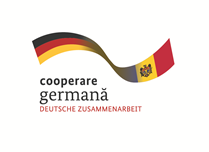 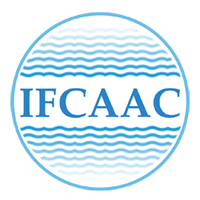 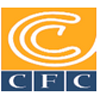 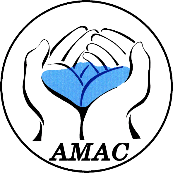 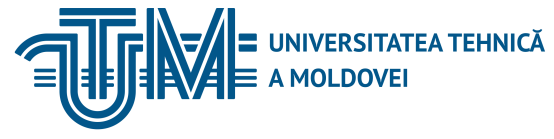 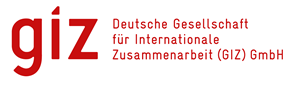 INSTITUTUL DE FORMARE CONTINUĂ ÎN DOMENIUL ALIMENTĂRII CU APĂ ŞI CANALIZĂRII
PENTRU MEMBRII ASOCIAȚIEI „MOLDOVA APĂ-CANAL”
Раздел 4 - Доступ населения к улучшенным системам санитарии 
Обеспечить доступ к улучшенным системам санитарии с доступом к канализационным системам - 100% всего населения, имеющего доступ к улучшенным системам санитарии, в том числе доступ  85% городского населения и 25% сельского населения к канализационным системам к 2025 году 
Обеспечить к 2020 году детям доступ к улучшенным системам санитарии в 100% детских садах и школах
Увеличение числа населенных пунктов и их населения, обслуживаемых системами экологической санитарии (индивидуальными и / или коллективными) (туалеты типа ЭКОСАН, застроенные влажные зоны, септики и другие технологии) - до 150 населенных пунктов к 2025 году
08/10/2021
Ion Salaru
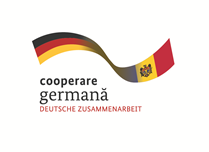 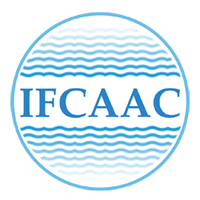 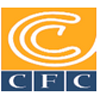 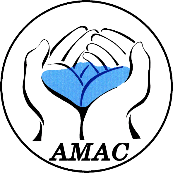 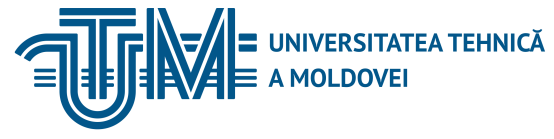 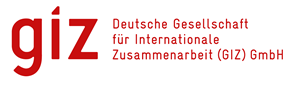 INSTITUTUL DE FORMARE CONTINUĂ ÎN DOMENIUL ALIMENTĂRII CU APĂ ŞI CANALIZĂRII
PENTRU MEMBRII ASOCIAȚIEI „MOLDOVA APĂ-CANAL”
Примеры действий 
Внедрение технологий очистки питьевой воды, включая 300 дошкольных / дошкольных учреждений, - регионализация водопроводов из поверхностных  источников для улучшения качества воды в соответствии с утвержденными целевыми показателями; 
разработка и реализация ПБВ операторами водоснабжения; 
разработка Реестра маломасштабных систем водоснабжения; 
 осуществление новых проектов по модернизации  систем санитарии в д/с и школах для обеспечения 100% учреждений с улучшенными системами санитарии;
08/10/2021
Ion Salaru
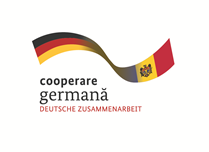 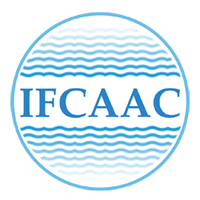 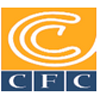 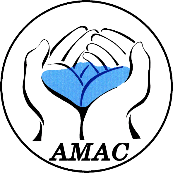 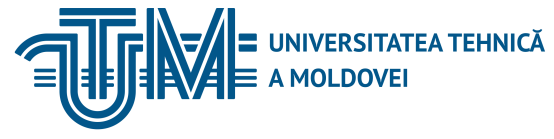 INSTITUTUL DE FORMARE CONTINUĂ ÎN DOMENIUL ALIMENTĂRII CU APĂ ŞI CANALIZĂRII
PENTRU MEMBRII ASOCIAȚIEI „MOLDOVA APĂ-CANAL”
ПП 1466/2016 об утверждении Санитарного регламента для маломасштабных систем питьевого водоснабжения - Постановление направлено на регулирование обеспечения безопасной питьевой водой населения в небольших населенных пунктах, предотвращение и устранение возможного загрязнения малых систем питьевого водоснабжения. - Регламент применяется к небольшим системам питьевого водоснабжения, в рабочем состоянии или спроектированным, которые обеспечивают менее 200 м3 в среднем в сутки или которые обслуживают сообщества с населением менее 2000 человек и служат для удовлетворения потребностей населения в питьевой и хозяйственно-питьевой воде.  - Регламент не распространяется на системы питьевого водоснабжения производительностью более 200 м3/день или обслуживающие более 2000 человек, которые подпадают под действие Закона 182/2019 о качестве питьевой воды.
07/10/2021
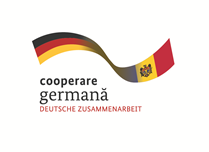 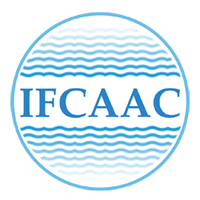 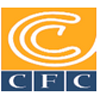 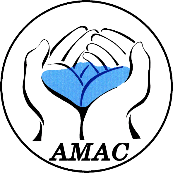 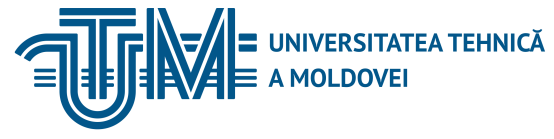 INSTITUTUL DE FORMARE CONTINUĂ ÎN DOMENIUL ALIMENTĂRII CU APĂ ŞI CANALIZĂRII
PENTRU MEMBRII ASOCIAȚIEI „MOLDOVA APĂ-CANAL”
Основные определения Санитарного регламента по маломасштабных системах питьевого водоснабжения Маломасштабные системы питьевого водоснабжения - системы питьевого водоснабжения в сельской местности с населением менее 2000 человек или с производительностью менее 200 м3 / сутки, системы водоводов с сезонной активностью (детские лагеря, трудовые лагеря), водозаборными сооружениями - трубчатыми колодцами, артезианскими скважинами с водораспределительной сетью или без нее, которая по мощности или количеству потребителей удовлетворяет требованиям пункта 3;
07/10/2021
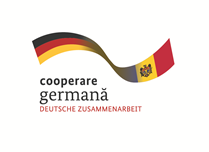 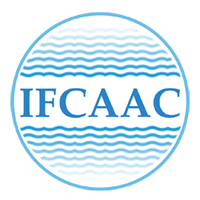 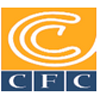 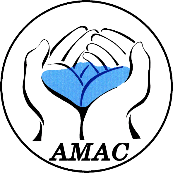 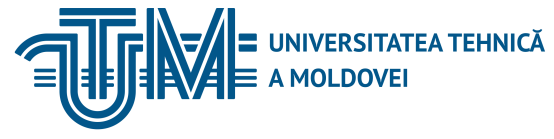 INSTITUTUL DE FORMARE CONTINUĂ ÎN DOMENIUL ALIMENTĂRII CU APĂ ŞI CANALIZĂRII
PENTRU MEMBRII ASOCIAȚIEI „MOLDOVA APĂ-CANAL”
Требования к качеству питьевой воды для маломасштабных систем питьевого водоснабжения Вода должна соответствовать положениям Закона 182/2019, за исключением
07/10/2021
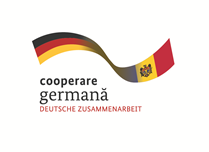 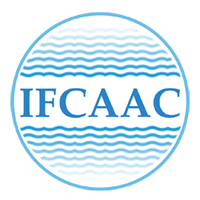 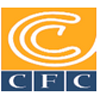 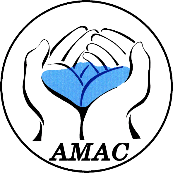 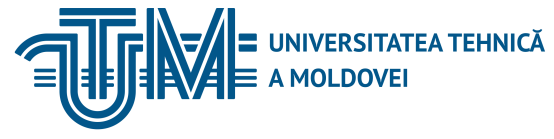 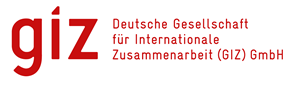 INSTITUTUL DE FORMARE CONTINUĂ ÎN DOMENIUL ALIMENTĂRII CU APĂ ŞI CANALIZĂRII
PENTRU MEMBRII ASOCIAȚIEI „MOLDOVA APĂ-CANAL”
ПП №. 1466 от 30.12.2016    19. Для маломасштабных систем водоснабжения расчет потребления воды населением основывается на следующих критериях: 
население, проживающее в неканализованных зданиях - максимум 30-50 литров на человека в день;
население, живущее в домах с централизованными системами канализации без горячей воды - максимум 50-60 литров на человека в день; 
население, проживающее в домах с централизованной системой канализации и горячим водоснабжением (индивидуальные обогреватели или централизованная горячая вода) - не более 90-100 литров на человека в день.
08/10/2021
Ion Salaru
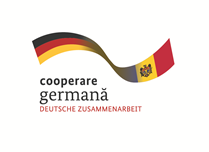 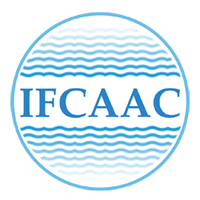 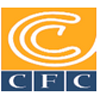 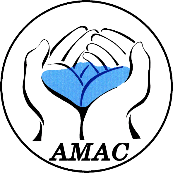 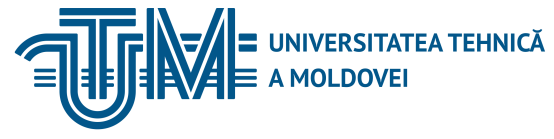 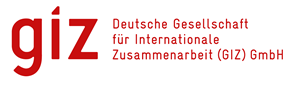 INSTITUTUL DE FORMARE CONTINUĂ ÎN DOMENIUL ALIMENTĂRII CU APĂ ŞI CANALIZĂRII
PENTRU MEMBRII ASOCIAȚIEI „MOLDOVA APĂ-CANAL”
ПП №. 1466 от 30.12.2016 
    V. Дезинфекция воды 
44. Дезинфекция воды в маломасштабных систем водоснабжения должна проводиться на постоянной основе, за исключением подземных источников, и осуществляется только дезинфектантами, зарегистрированными МЗ. Для обеззараживания воды обычно использует хлор (гипохлорит натрия, диоксид хлора) в виде рабочих растворов, гранул, порошков или таблеток.
08/10/2021
Ion Salaru
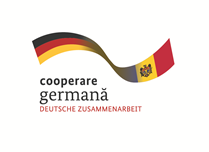 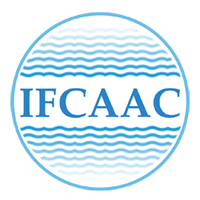 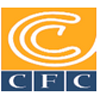 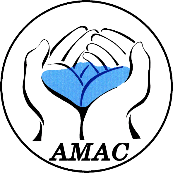 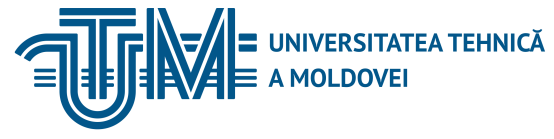 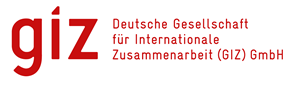 INSTITUTUL DE FORMARE CONTINUĂ ÎN DOMENIUL ALIMENTĂRII CU APĂ ŞI CANALIZĂRII
PENTRU MEMBRII ASOCIAȚIEI „MOLDOVA APĂ-CANAL”
ПП №. 1466 от 30.12.2016 
    V. Дезинфекция воды 
45. Дозировка дезинфектанта осуществляется автоматически с помощью дозирующих устройств для обеспечения свободного остаточного содержания хлора на выходе станции хлорирования 0,3-0,5 мг / л (за исключением диоксида хлора, где концентрация свободного остаточного хлора - 0,03-0,05 мг / л), чтобы обеспечить защиту здоровья потребителей. 
На станции хлорирования должен быть обеспечен запас дез.средства для 10 дней работы. 
С разрешения НАОЗ можно использовать местные установки для производства гипохлорита натрия.
08/10/2021
Ion Salaru
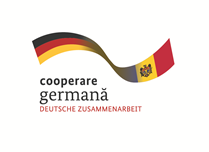 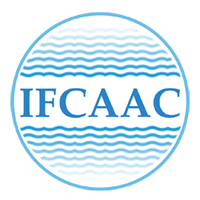 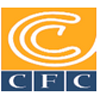 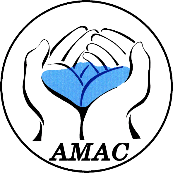 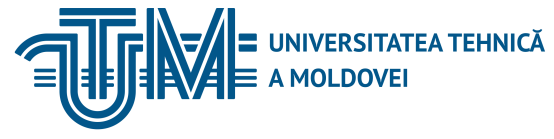 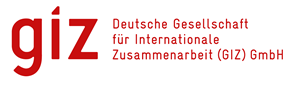 INSTITUTUL DE FORMARE CONTINUĂ ÎN DOMENIUL ALIMENTĂRII CU APĂ ŞI CANALIZĂRII
PENTRU MEMBRII ASOCIAȚIEI „MOLDOVA APĂ-CANAL”
ПП №. 1466 от 30.12.2016 
     80. В целях обеспечения надлежащего состояния маломасштабных систем водоснабжения  и устойчивой защиты здоровья населения, разрабатываются планы обеспечения безопасности питьевой воды (ПБВ). Ответственными яляются операторы, обслуживающиеи эти системы или мэрии где эти операторы отсутствуют. 
Эти планы будут включать в себя меры по организации защитных зон, прилегающих территорий , ликвидации источников загрязнения, очистке и дезинфекции, ликвидации колодцев, представляющих опасность загрязнения для других источников, организации лабораторного наблюдения и контроля. ПБВ будут разрабатываться в течение не менее 5 лет и будут утверждаться мэрией после согласования с НАОЗ.
08/10/2021
Ion Salaru
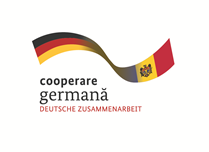 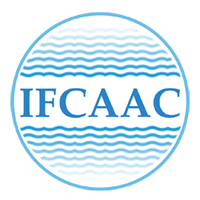 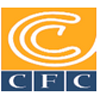 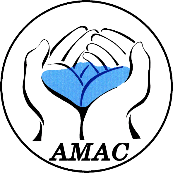 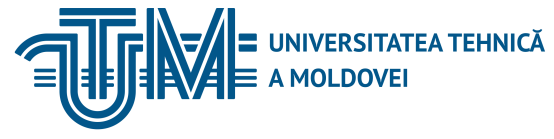 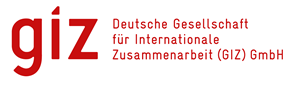 INSTITUTUL DE FORMARE CONTINUĂ ÎN DOMENIUL ALIMENTĂRII CU APĂ ŞI CANALIZĂRII
PENTRU MEMBRII ASOCIAȚIEI „MOLDOVA APĂ-CANAL”
Приказ МЗ/МОС No. 609/65 от 21.07.2017 для утверждения Национального Руководства по разработки плана  безопасности воды для систем питьевого водоснабжения http://lex.justice.md/index.php?action=view&view=doc&lang=1&id=372846 
Руководство предназначено для операторов систем питьевого водоснабжения и ЦОЗ для разработки ПБВ с целью улучшения защиты здоровья населения и уменьшения заболеваний, связанных с водой, содержит методологические аспекты, необходимые для разработки плана конкретной системы. 
В Руководстве учитываются рекомендации ВОЗ и подходы, используемые европейскими государствами в разработке методологии ПБВ, адаптированные к требованиям систем водоснабжения в Молдове. Руководство / методология также может быть применена к МСВ.
08/10/2021
Ion Salaru
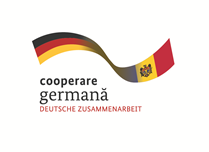 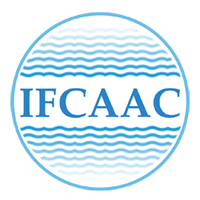 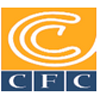 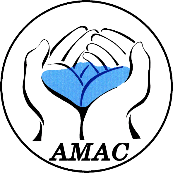 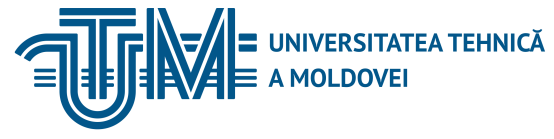 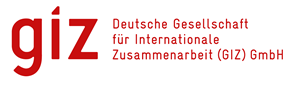 INSTITUTUL DE FORMARE CONTINUĂ ÎN DOMENIUL ALIMENTĂRII CU APĂ ŞI CANALIZĂRII
PENTRU MEMBRII ASOCIAȚIEI „MOLDOVA APĂ-CANAL”
Целями Плана обеспечения безопасности воды являются: 
Выявление и минимизация рисков для здоровья, вызванных небезопасной водой, 
Поощрять и мотивировать граждан предпринимать местные действия для улучшения условий жизни и доступа к информации и безопасной питьевой воде, 
  Обеспечение сотрудничества между всеми ответственными за питьевую воду, 
Создание системы мониторинга качества воды на основе выявленных рисков, 
Понимание потребителями проблем качества питьевой воды, источников загрязнения и охраны воды.
08/10/2021
Ion Salaru
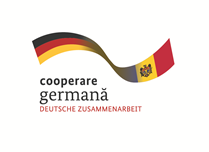 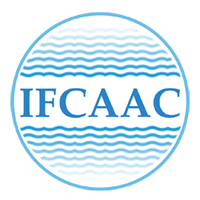 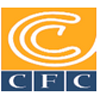 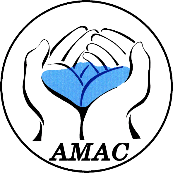 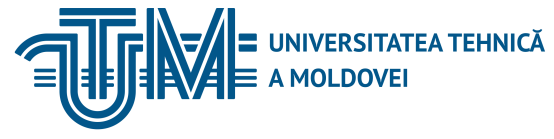 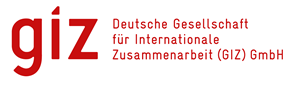 INSTITUTUL DE FORMARE CONTINUĂ ÎN DOMENIUL ALIMENTĂRII CU APĂ ŞI CANALIZĂRII
PENTRU MEMBRII ASOCIAȚIEI „MOLDOVA APĂ-CANAL”
Для обеспечения безопасности питьевой воды важны следующие аспекты: 

предотвращение и устранение загрязнения водных источников; 
управление водными ресурсами, где это возможно; - Очистка/дезинфекция воды до распределения 
 охрана воды при распределении и управлении системой распределения; 
 Безопасное распределение и, в конкретных ситуациях, дополнительная очистка в точке потребления.
08/10/2021
Ion Salaru
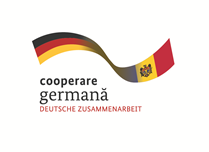 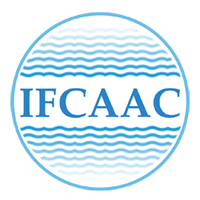 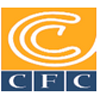 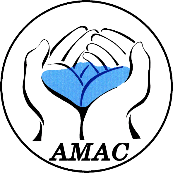 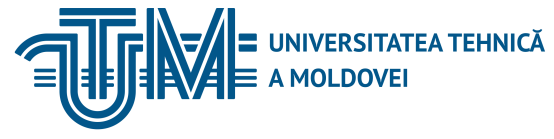 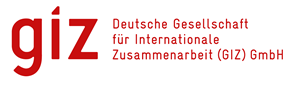 INSTITUTUL DE FORMARE CONTINUĂ ÎN DOMENIUL ALIMENTĂRII CU APĂ ŞI CANALIZĂRII
PENTRU MEMBRII ASOCIAȚIEI „MOLDOVA APĂ-CANAL”
План обеспечения безопасности воды состоит в основном из трех основных компонентов: 

Оценка системы; 
Оперативный мониторинг; 
Планы управления (включая документвание и информирование).
08/10/2021
Ion Salaru
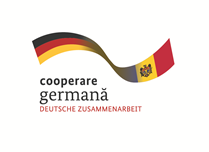 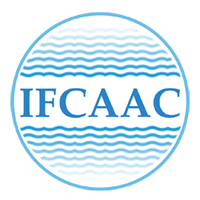 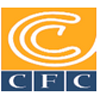 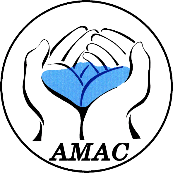 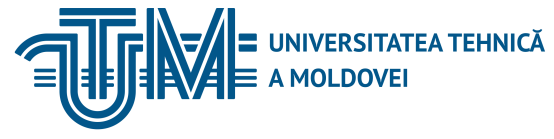 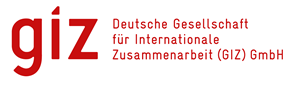 INSTITUTUL DE FORMARE CONTINUĂ ÎN DOMENIUL ALIMENTĂRII CU APĂ ŞI CANALIZĂRII
PENTRU MEMBRII ASOCIAȚIEI „MOLDOVA APĂ-CANAL”
ПП No. 949 от 25.11.2013 для утверждения Регламента о санитарно-защитных зонах водозаборов http://lex.justice.md/index.php?action=view&view=doc&lang=1&id=350530
Санитарно-защитные зоны создаются в трех периметрах (поясах):
периметр I - санитарно-защитная зона строгого режима, включающая зону водозабора; 
периметр II - санитарно-защитная зона с режимом ограничения; 
периметр III - зона санитарной охраны с режимом наблюдения, включает смежные территории, где предусмотрены меры по защите воды от загрязнения.
08/10/2021
Ion Salaru
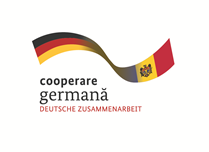 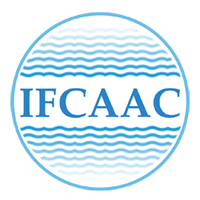 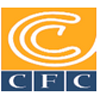 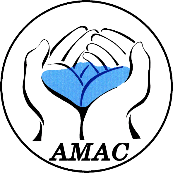 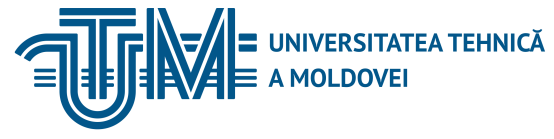 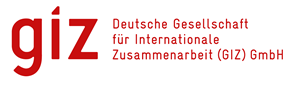 INSTITUTUL DE FORMARE CONTINUĂ ÎN DOMENIUL ALIMENTĂRII CU APĂ ŞI CANALIZĂRII
PENTRU MEMBRII ASOCIAȚIEI „MOLDOVA APĂ-CANAL”
ПП  949 
Периметр строгого режима (ПРС), составляет не менее 30 метров для артскважин и не менее 50 метров - в случае подземной воды, которая недостаточно защищена от загрязнения. 
ПРС для группового водозабора должен быть установлен в радиусе 30 или 50 м, в зависимости от обстоятельств, от экстремальных артскважин. 
Для защищенных источников, исключающих загрязнение почв и грунтовых вод, ЗСО может быть уменьшена, но не менее 10 м для хорошо защищенных водоносных горизонтов и 30 м для слабозащищенных, при согласовании с НАОЗ. 
В приложении 1 указаны минимальные требования к содержанию технического проекта для установления санитарно-защитных зон водозаборов
08/10/2021
Ion Salaru
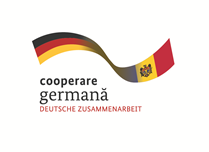 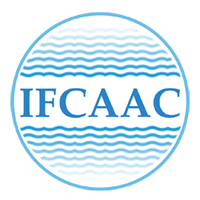 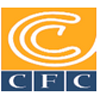 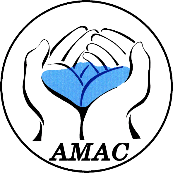 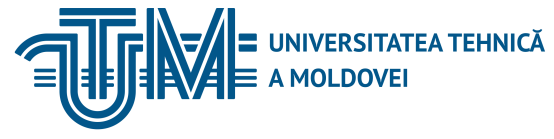 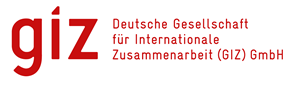 INSTITUTUL DE FORMARE CONTINUĂ ÎN DOMENIUL ALIMENTĂRII CU APĂ ŞI CANALIZĂRII
PENTRU MEMBRII ASOCIAȚIEI „MOLDOVA APĂ-CANAL”
Приказ МРРС Nr. 91 от 13.07.2016 г. об утверждении нормативного документа в строительстве CP C.01.08: 2016 «Строительство сухих туалетов с отдельным сбором отходов»
http://lex.justice.md/index.php?action=view&view=doc&lang=1&id=365938
08/10/2021
Ion Salaru
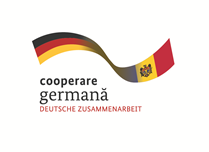 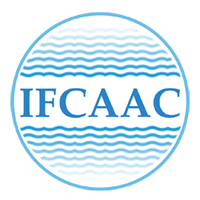 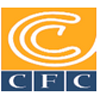 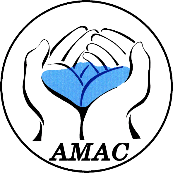 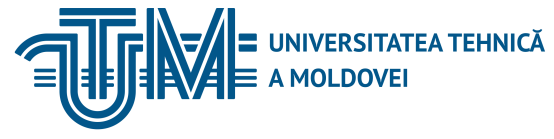 INSTITUTUL DE FORMARE CONTINUĂ ÎN DOMENIUL ALIMENTĂRII CU APĂ ŞI CANALIZĂRII
PENTRU MEMBRII ASOCIAȚIEI „MOLDOVA APĂ-CANAL”
Проект Санитарного регламента по надзору и мониторингу качества питьевой воды находится в процессе утверждения в порядке, установленном Законом № 100 о нормативных актах.С утв. Санитарного Регламента по надзору и мониторингу качества питьевой воды, Санитарные нормы качества питьевой воды, утвержденные ПП № 934 от 15.08.2007,  утратят свою актуальность
08/10/2021
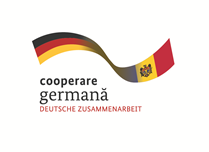 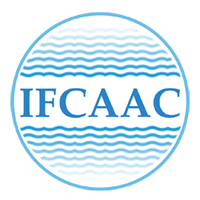 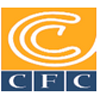 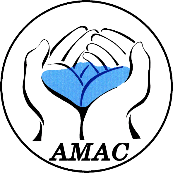 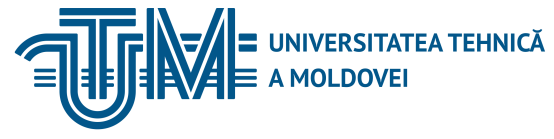 INSTITUTUL DE FORMARE CONTINUĂ ÎN DOMENIUL ALIMENTĂRII CU APĂ ŞI CANALIZĂRII
PENTRU MEMBRII ASOCIAȚIEI „MOLDOVA APĂ-CANAL”
Vă mulțumesc pentru atenție!
www.ifcaac.amac.md 
ifcaac@fua.utm.md 
telefon: (022) 77-38 22
 
www.amac.md 
apacanal@yandex.ru  
telefon: (022) 28-84-33
In cooperare cu
Proiect co-finanțat de
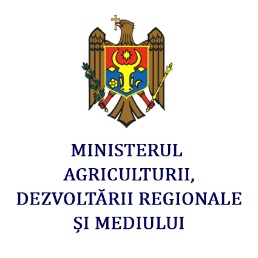 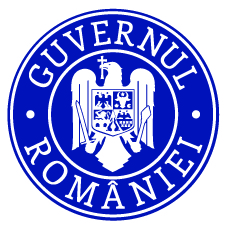 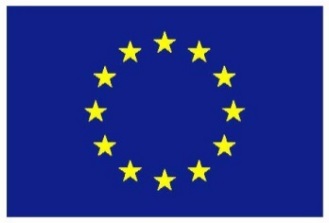 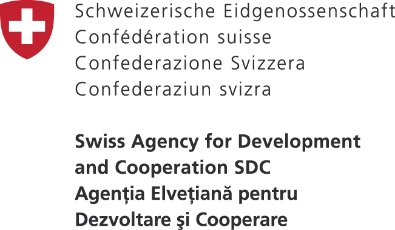 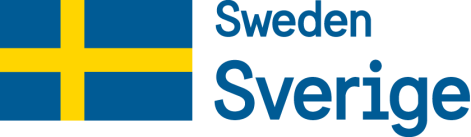 07/10/2021
Margareta Vîrcolici
07/10/2021